Razzismo e Colonialismo Elementi per una storia 1
Stefano Tedeschi
Sapienza Università di Roma
http://www.treccani.it/vocabolario/razza

La definizione del Vocabolario Treccani

Quale etimologia? Una lunga storia:

https://accademiadellacrusca.it/it/contenuti/le-parole-hanno-un-peso-razza-sinonimo-di-identita-non-umana/7422
La parola «razza»
La diffusione della parola in Europa
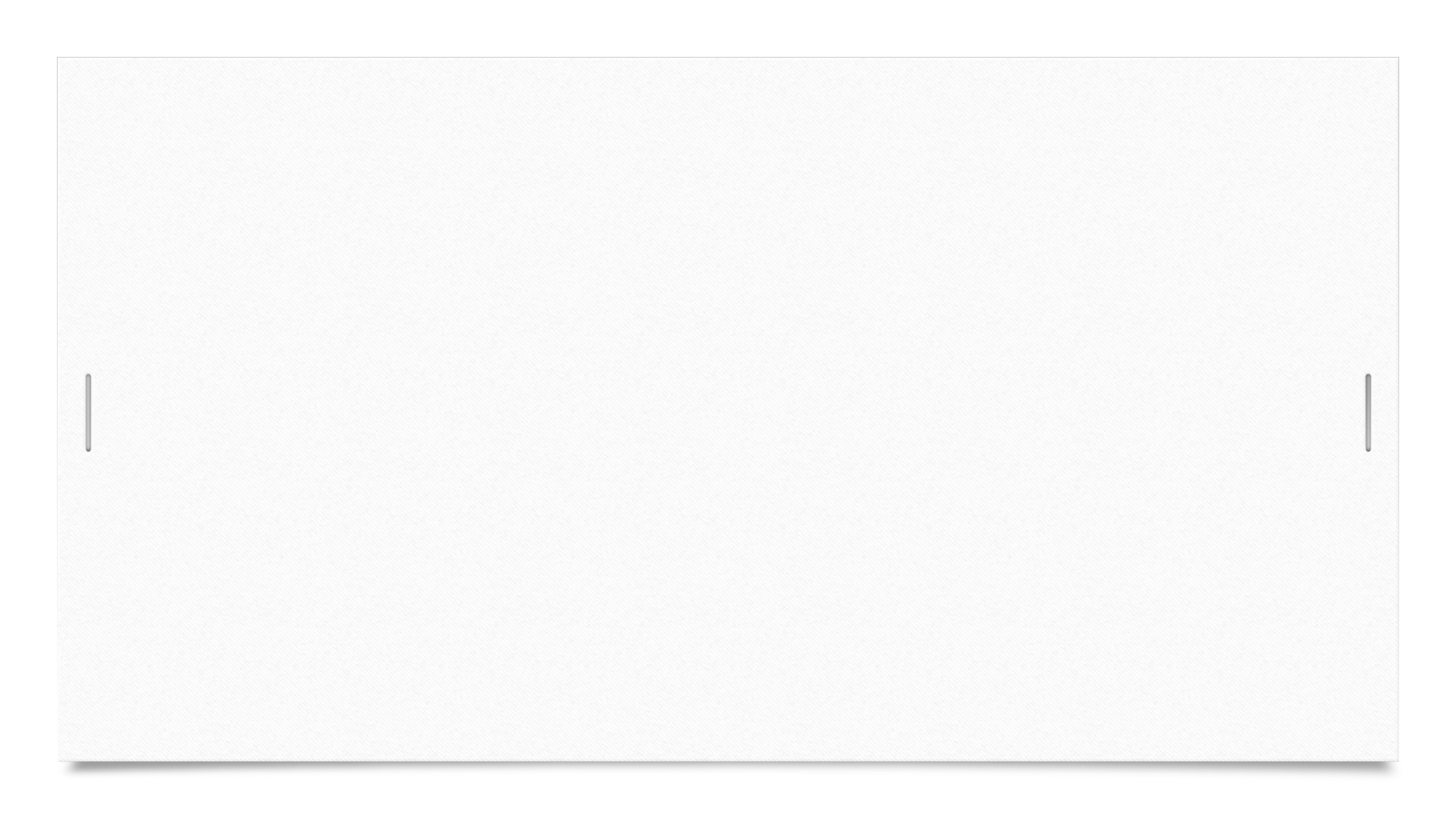 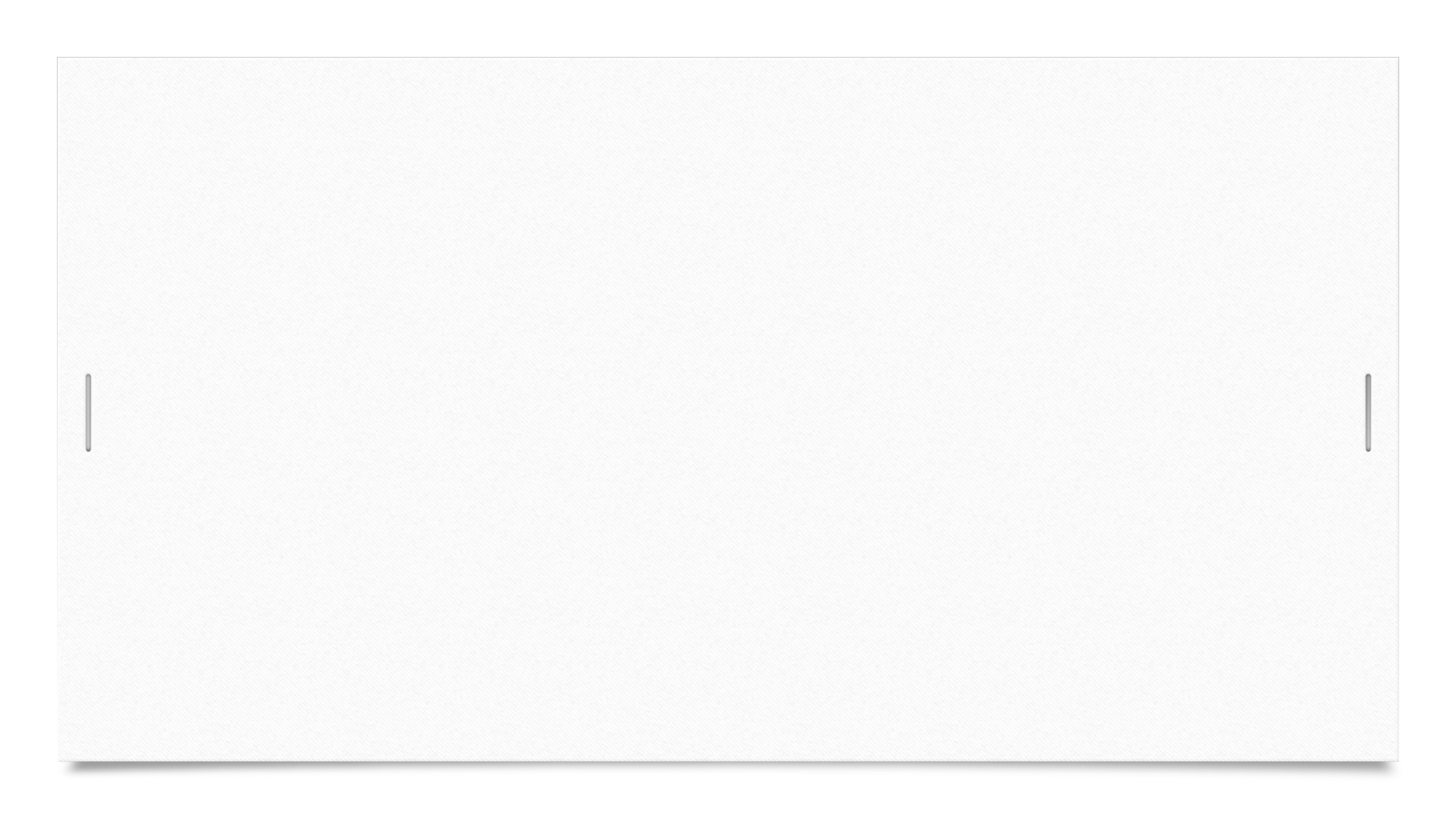 Esiste un razzismo nell’antichità?L’idea della differenza per i Greci e i Romani
I testi dei viaggiatori e i libri degli storici:

Erodoto, Strabone, Pausania

Tacito «La Germania»
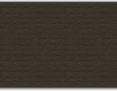 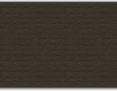 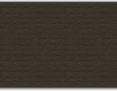 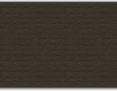 Il Feudalesimo medievale e i «servi della gleba»
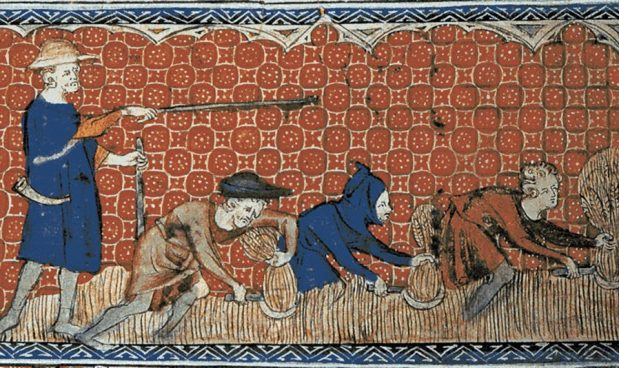 Una figura giuridica complessa, 
senza caratteristiche «etniche»
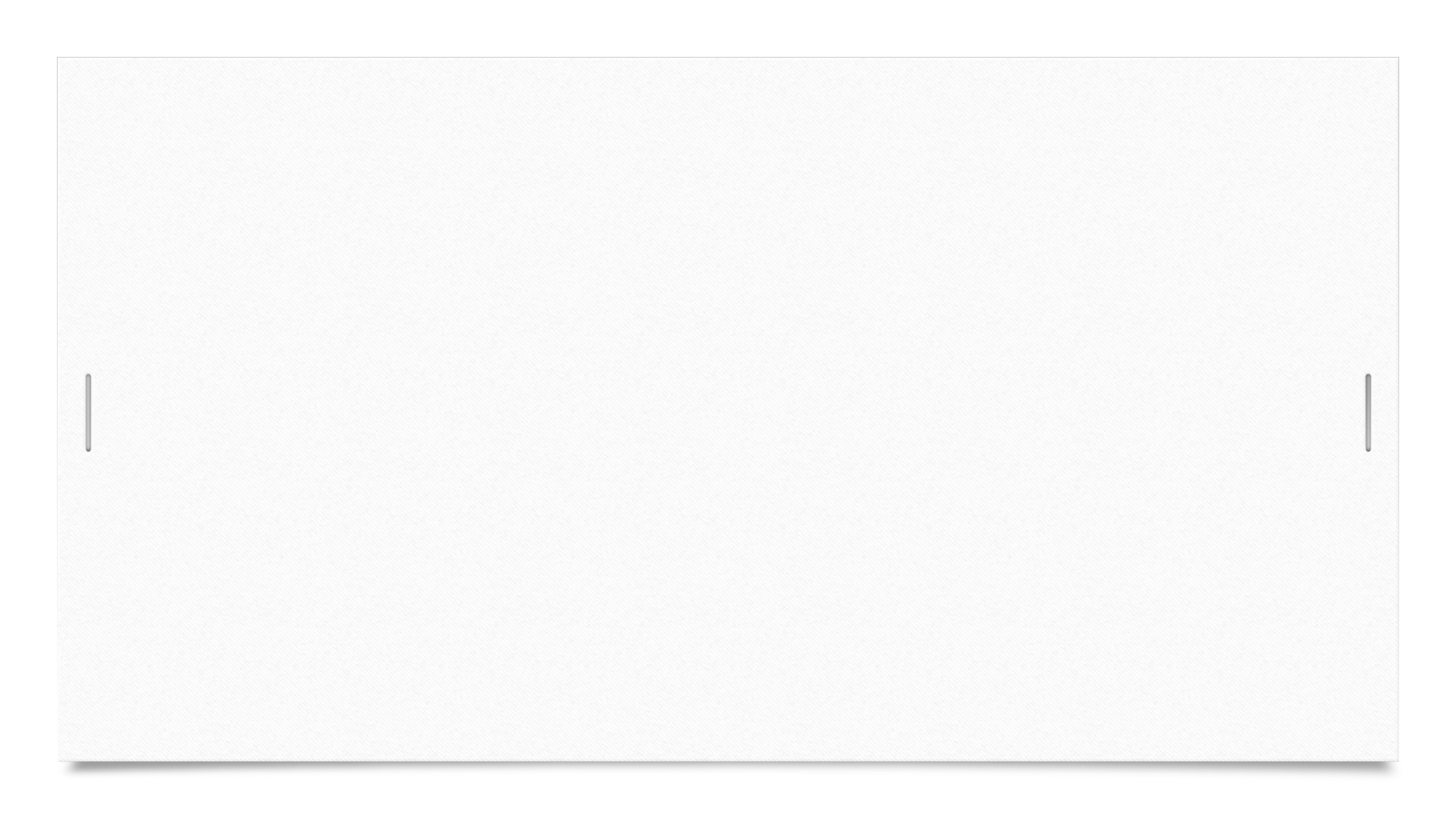 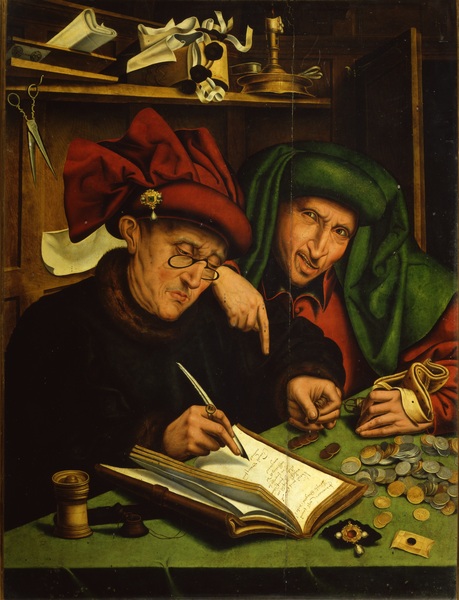 L’antisemitismoe l’invenzione di una razza
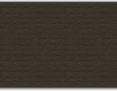 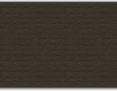 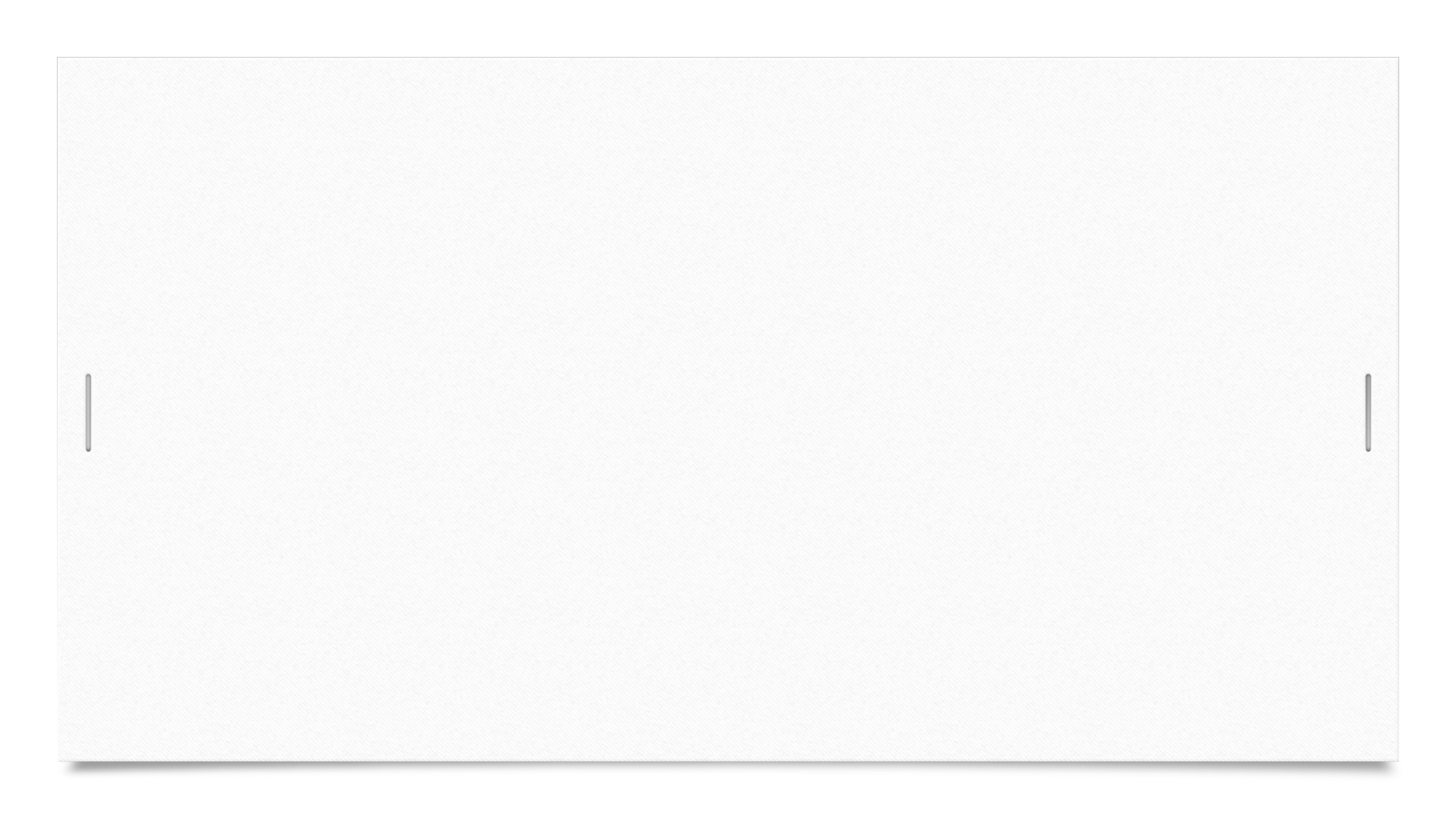 Religioni e razzismo: l’inizio dell’antisemitismo
Dai Padri della Chiesa a Martin Lutero
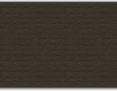 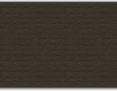 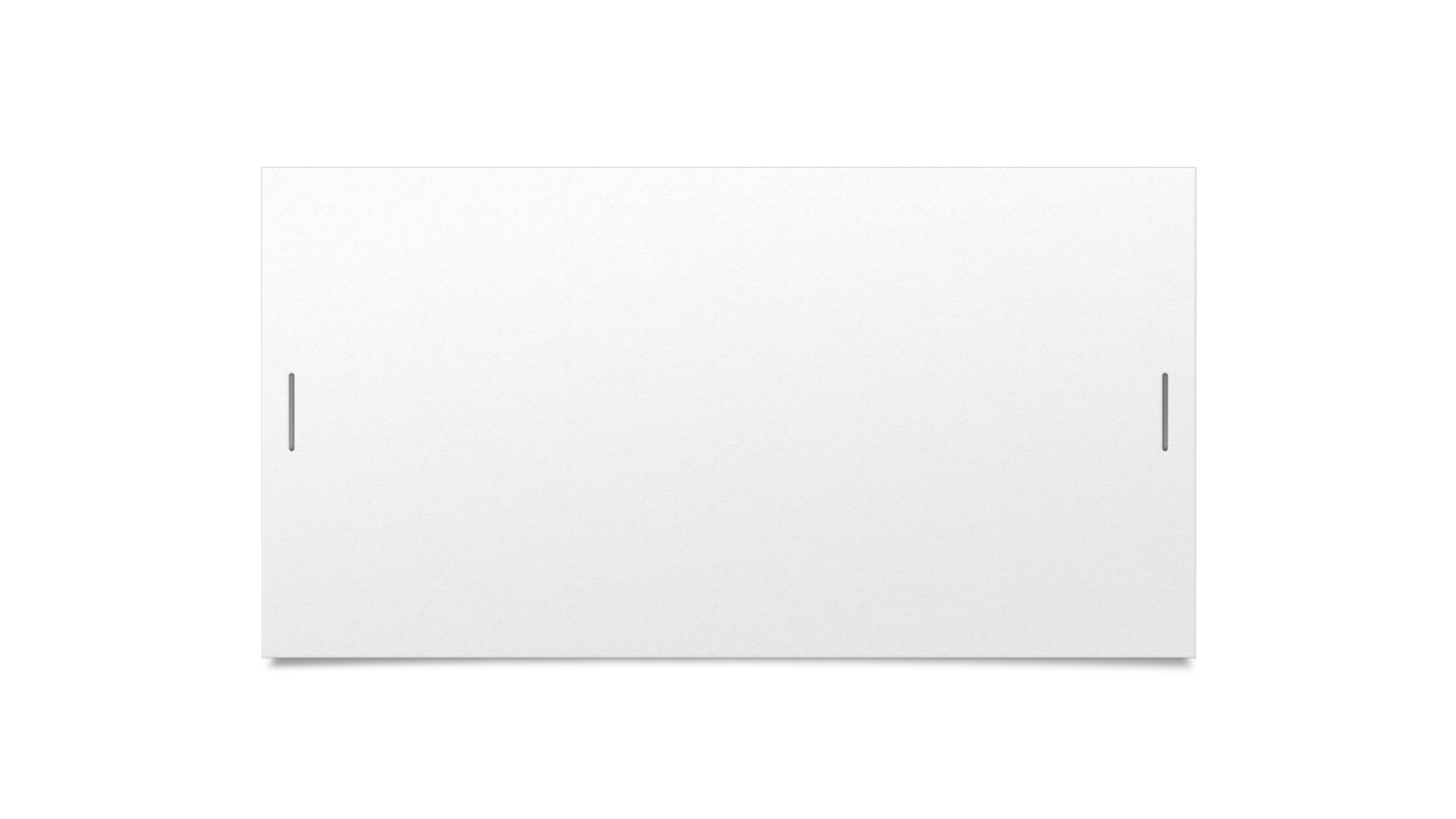 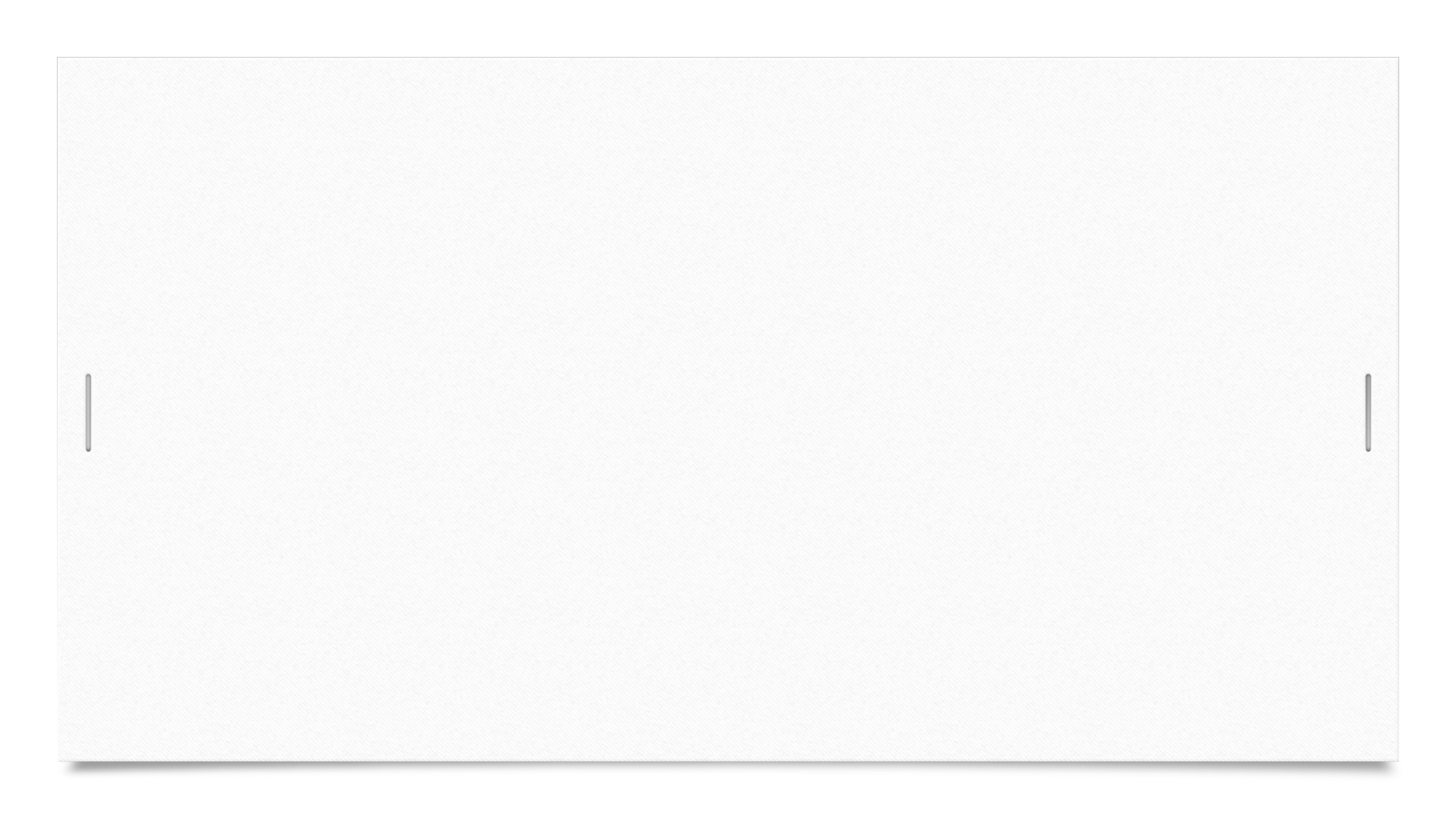 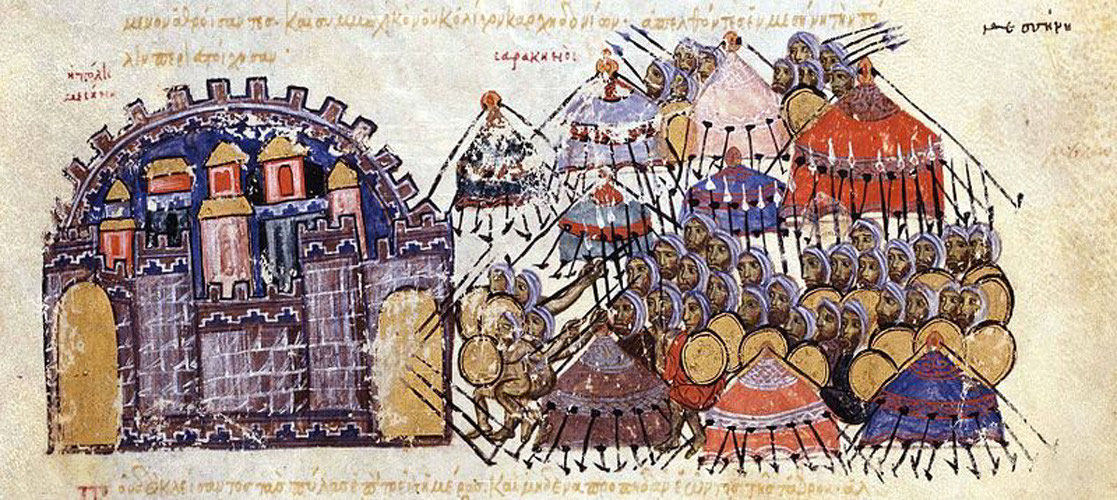 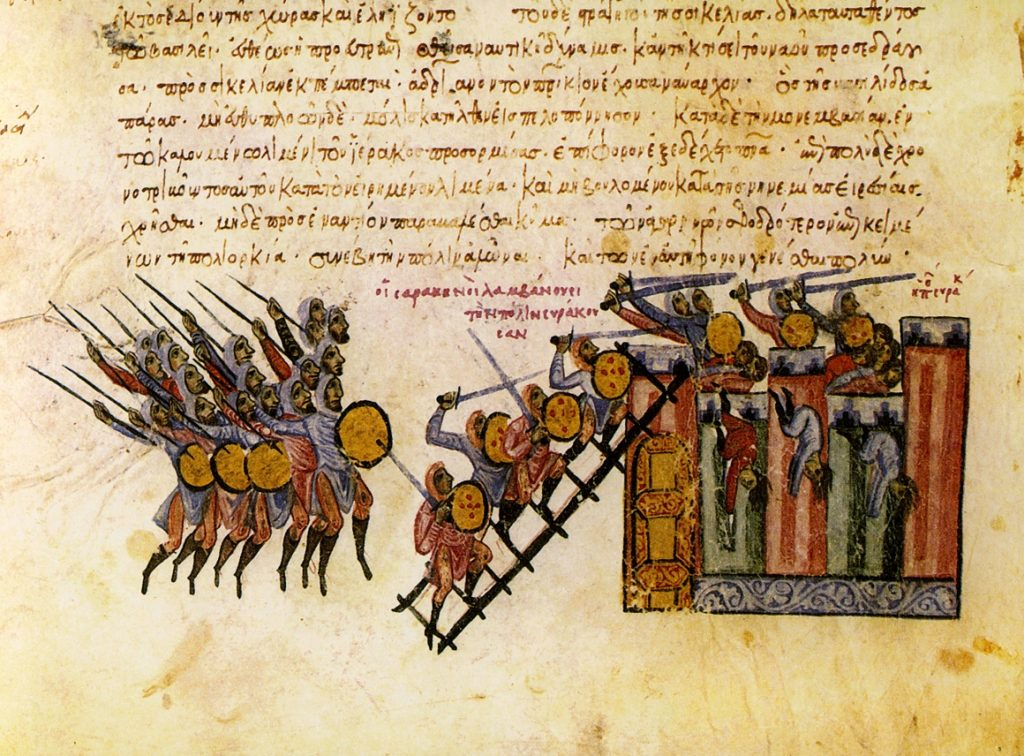 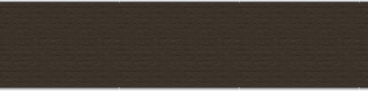 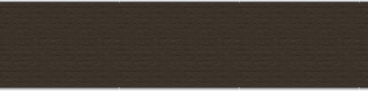 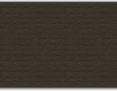 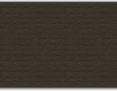 Saraceni e Mori: l’alterità islamica
La ripresa demografica dopo la peste nera del 1348
Il bisogno di spazio
Il crollo della produzione dell’oro iberico

Il passaggio al matrimonio mononucleare
L’aumento dell’investimento in educazione: nuove università, nuovi studi
L’espansione europea e l’incontro con gli altri popoli 1300–1500
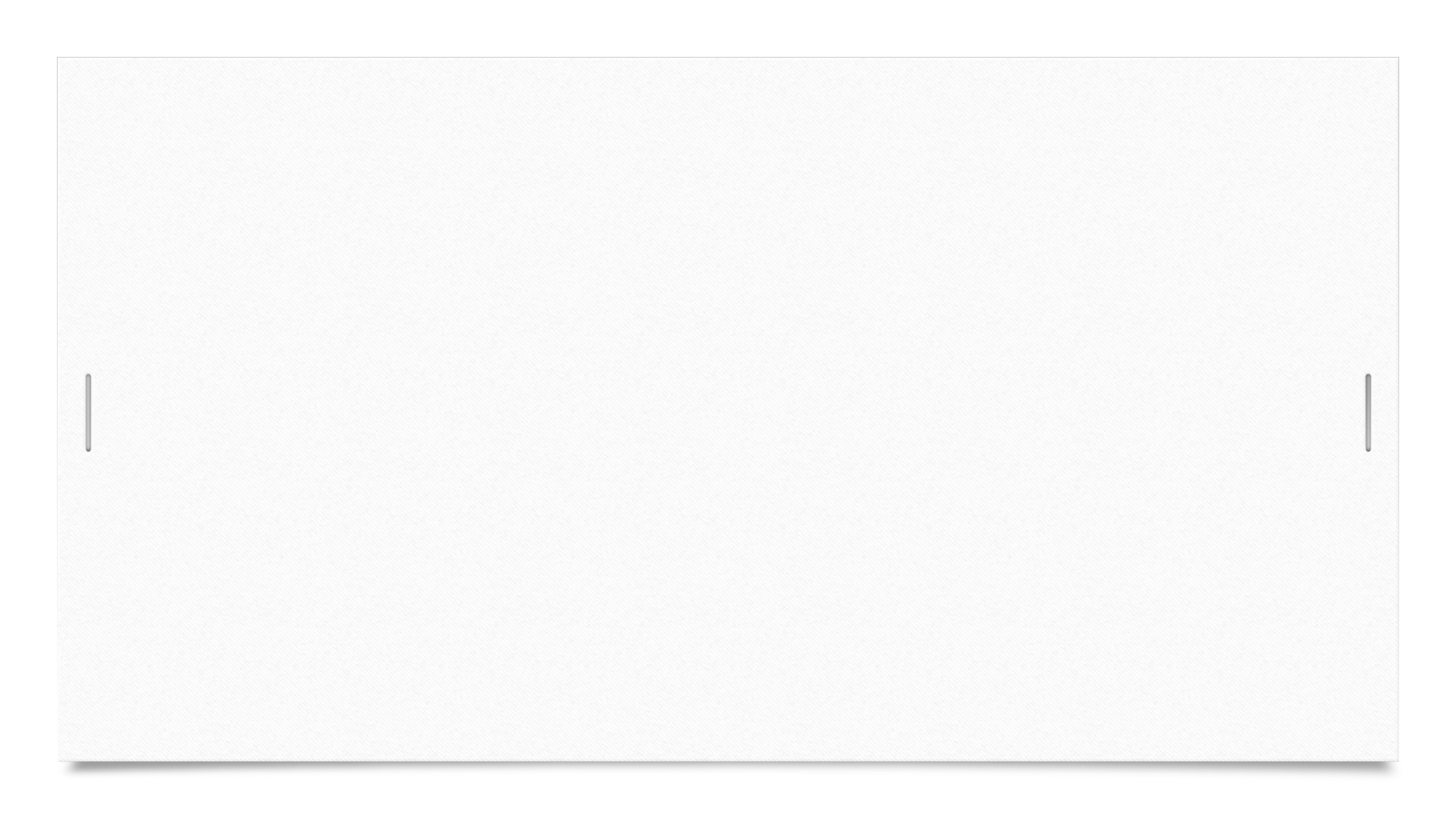 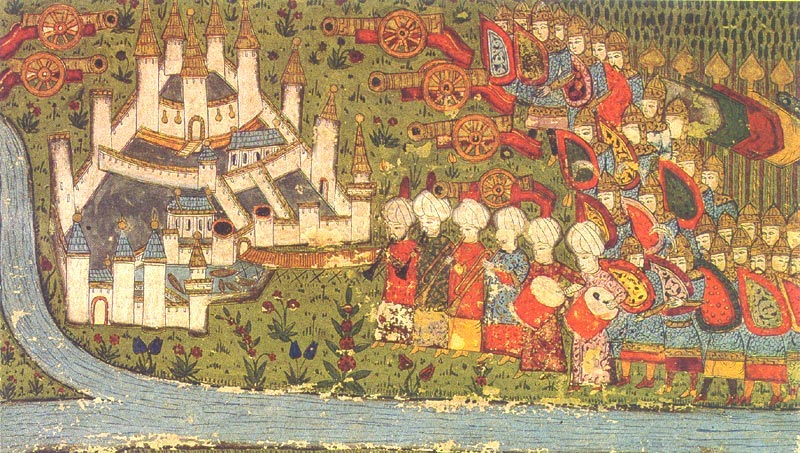 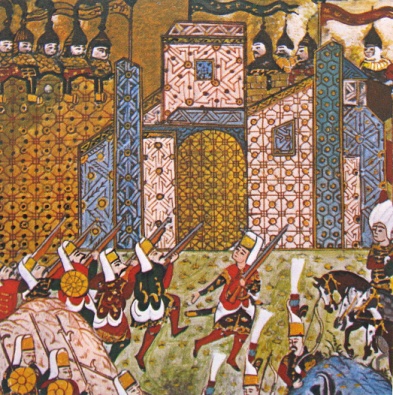 Le condizioni geopolitiche
La conquista di Costantinopoli (1453) e chiusura delle vie di commercio con l’Oriente

Dominio turco sul Mediterraneo: un’alterità alle porte di casa
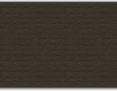 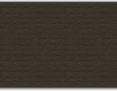 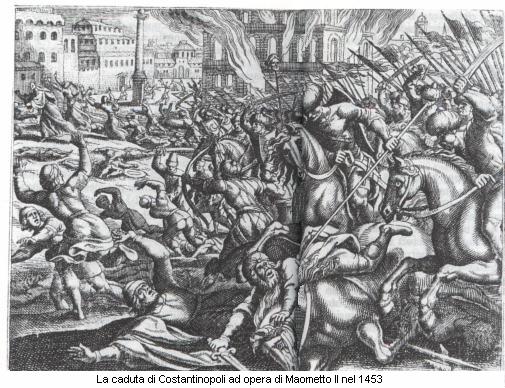 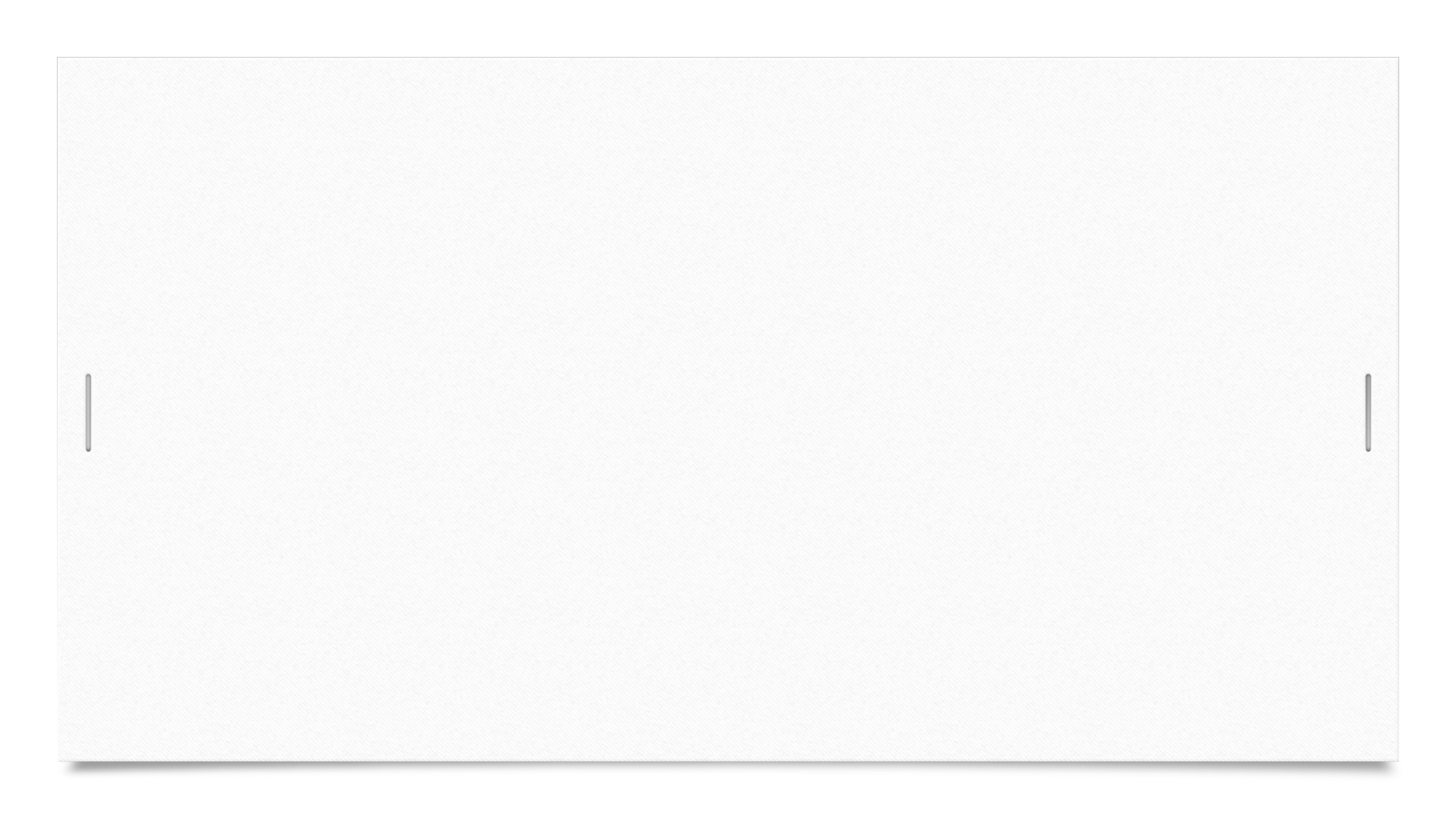 Le innovazioni tecnologiche
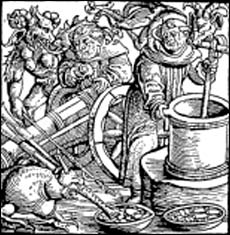 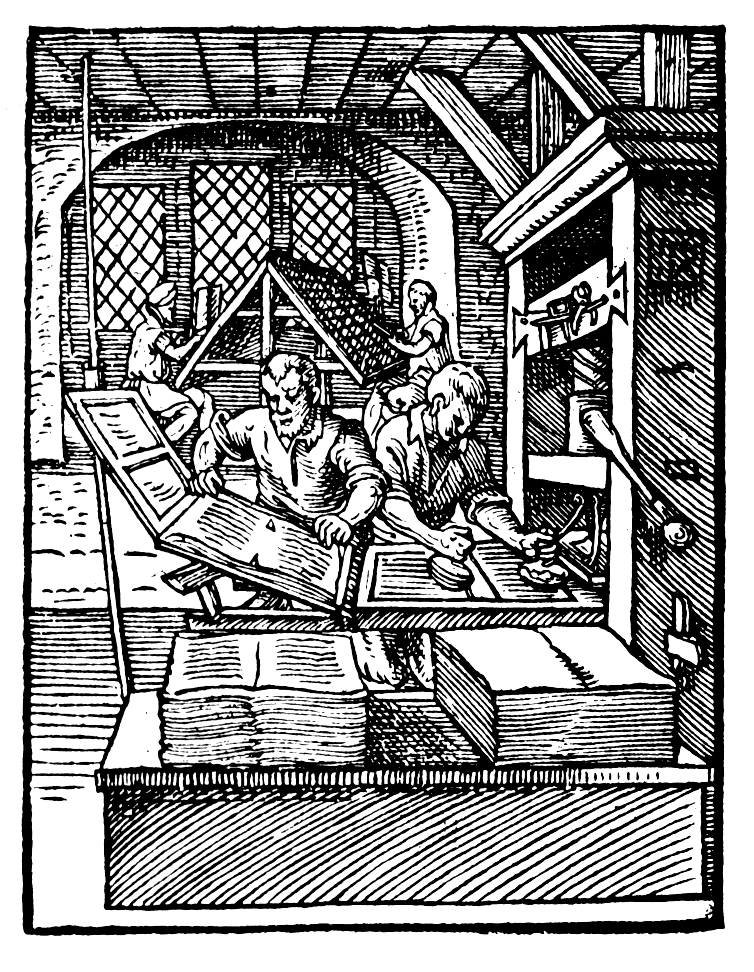 Le innovazioni nella navigazione
I nuovi strumenti di orientamento (astrolabio e quadrante)

La polvere da sparo

La stampa a caratteri mobili
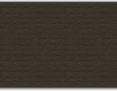 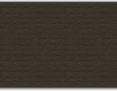 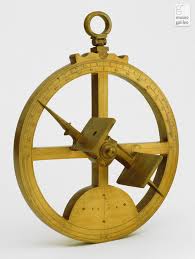 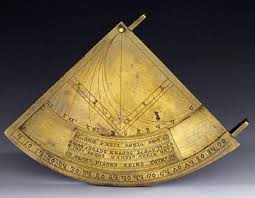 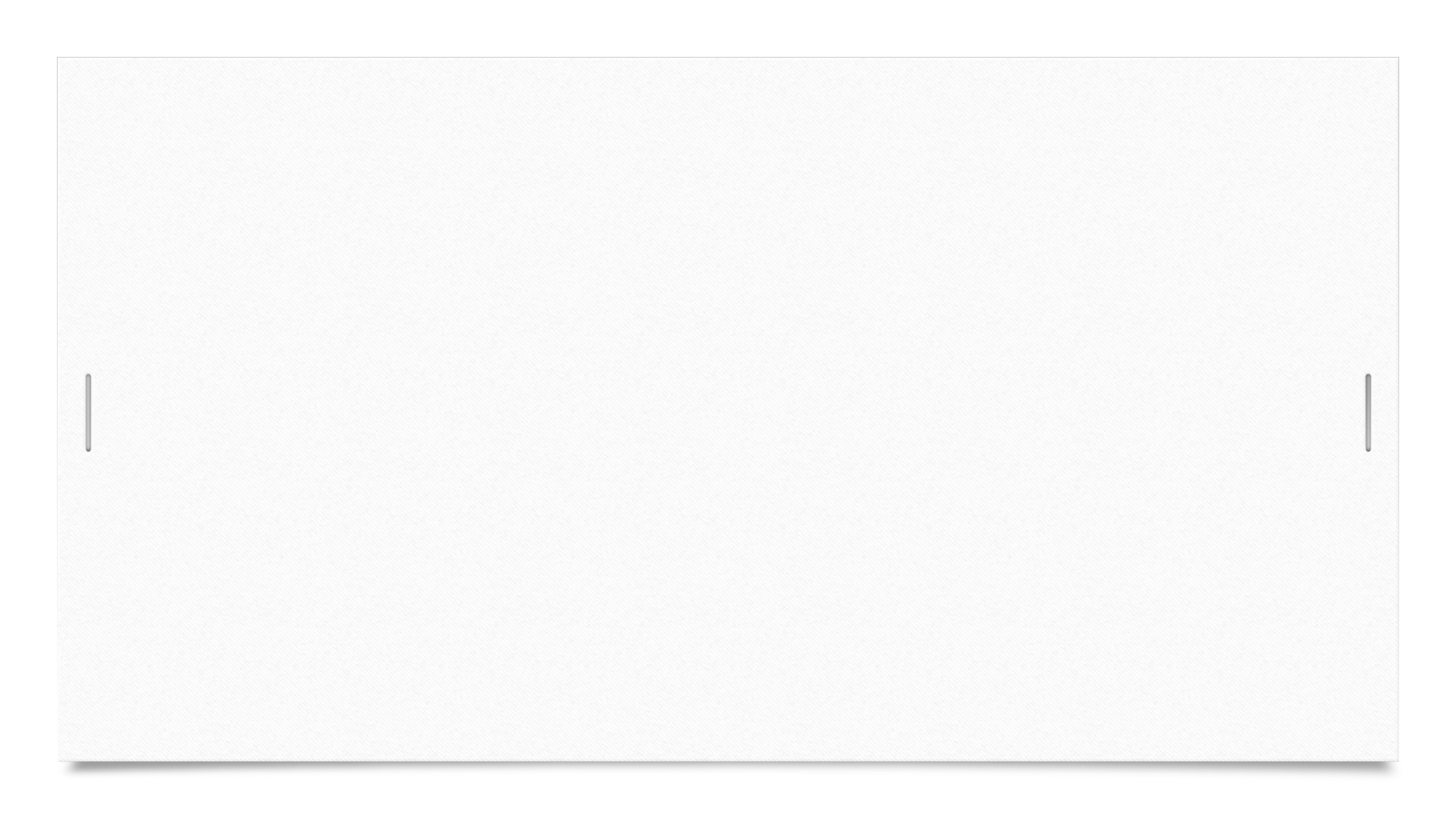 I primi viaggi: le isole atlantiche e la costa africana
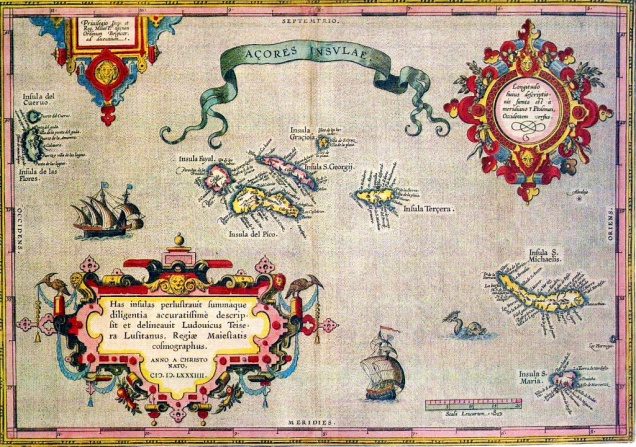 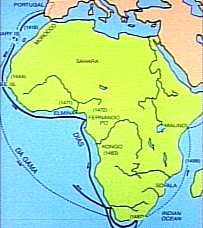 I viaggi dei portoghesi
1430. Riscoperta delle Azzorre 

1436-1486 Viaggi lungo la costa dell’Africa

1487 Bartolomé Dias doppia il Capo di Buona Speranza
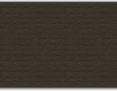 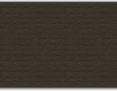 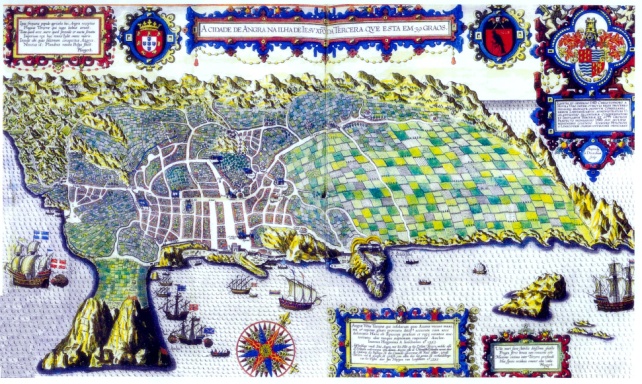 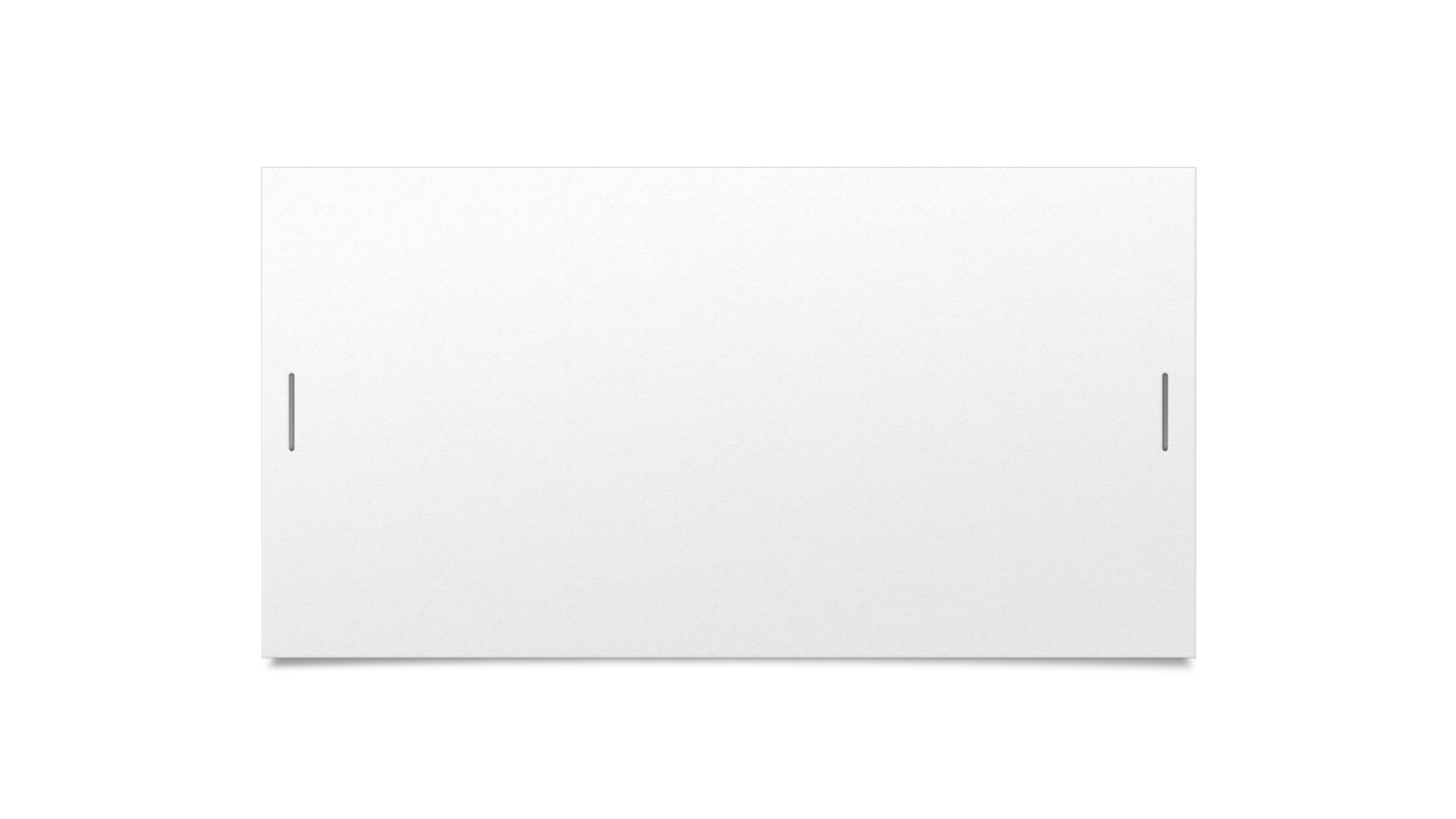 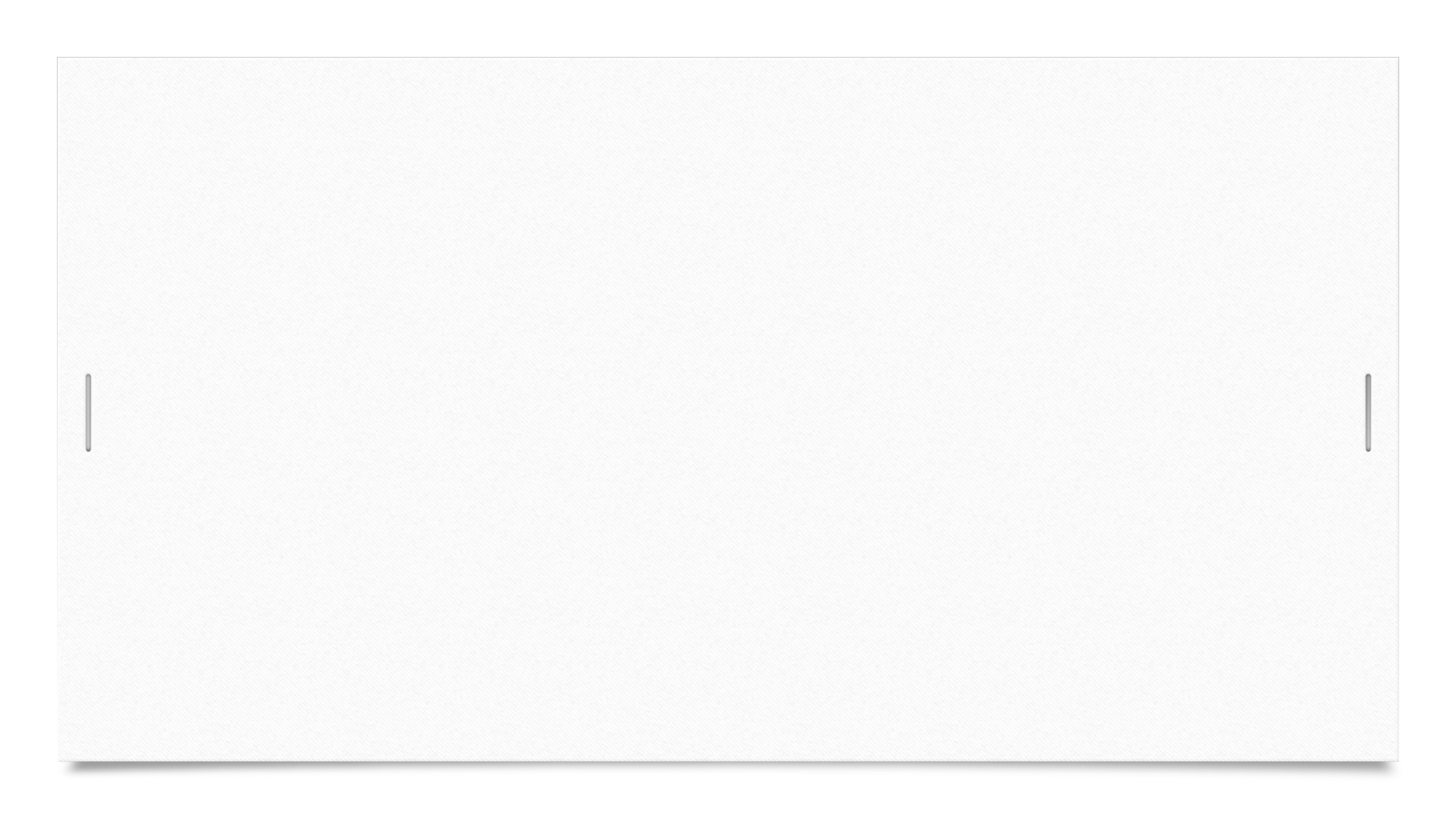 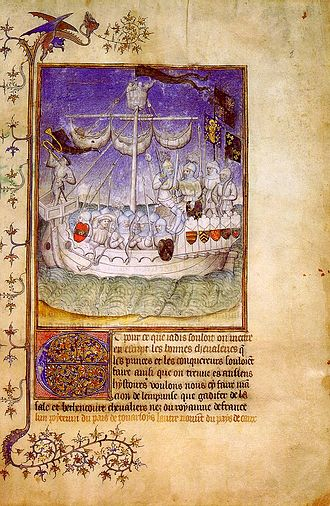 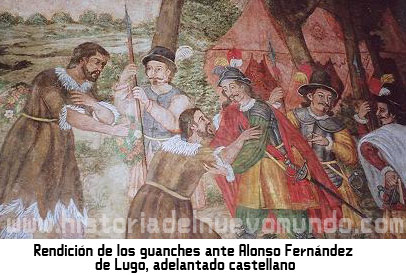 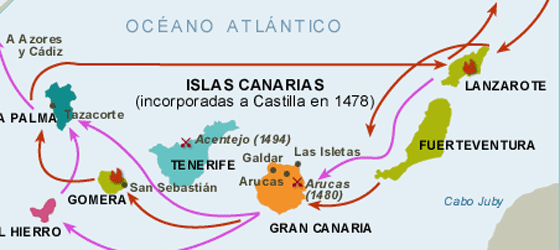 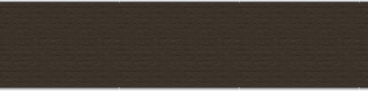 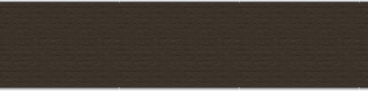 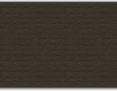 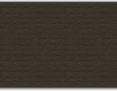 La conquista delle Canarie (1402-1496)
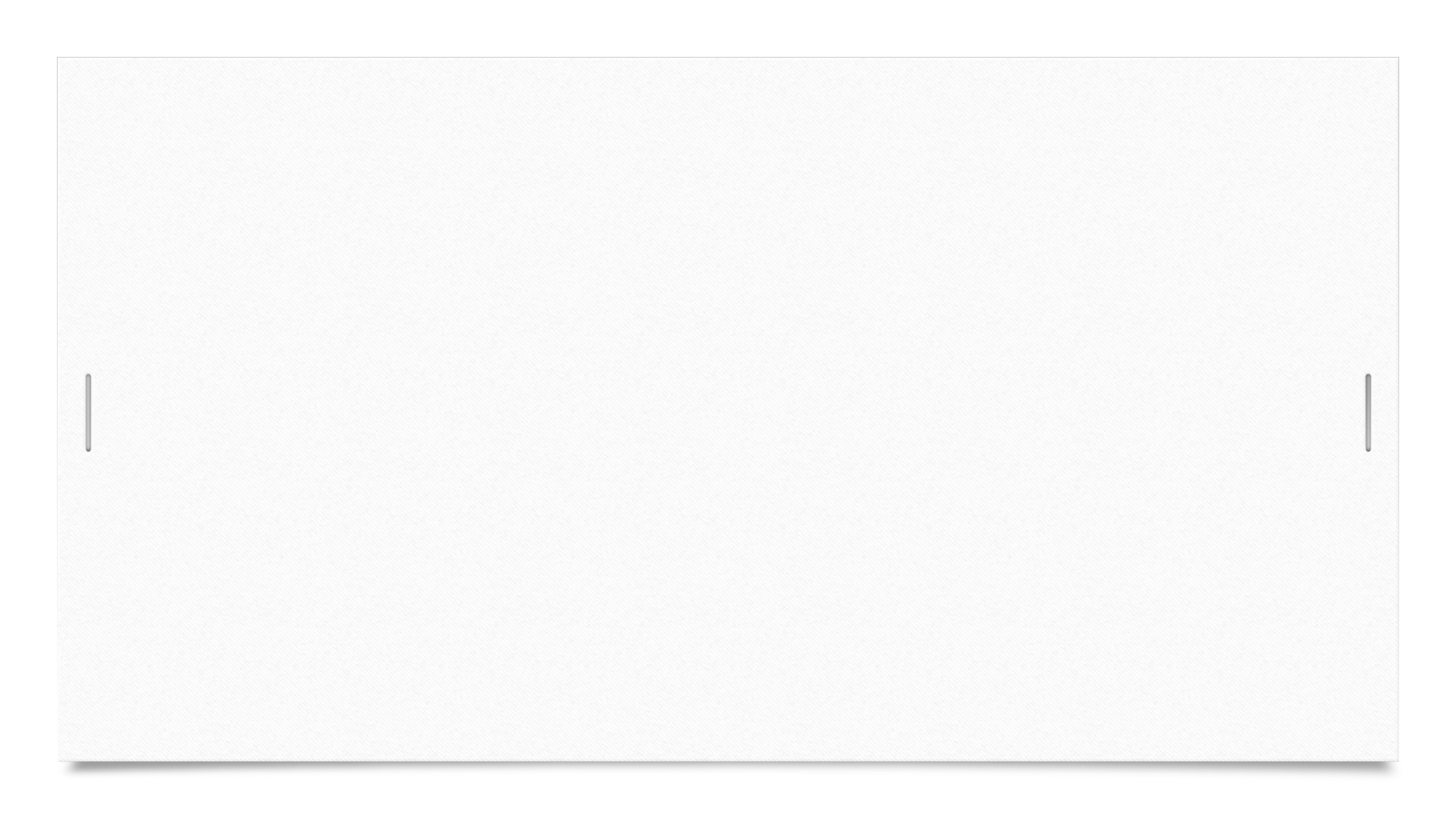 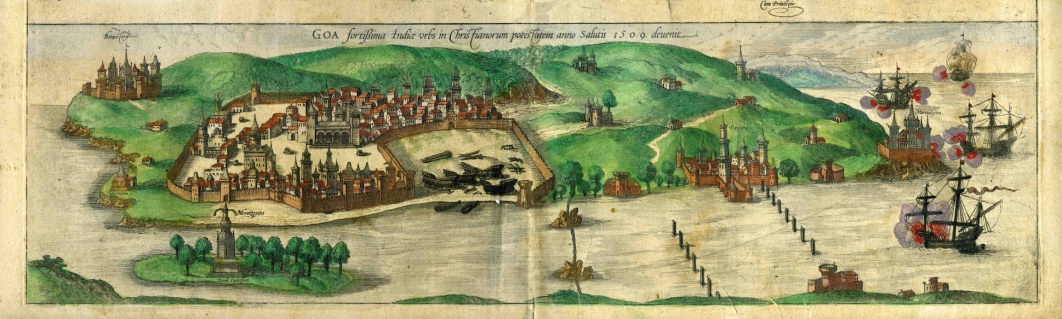 Il modello portoghese
1498 Vasco Da Gama arriva a Calicut, in India e torna in Portogallo con un importante carico di spezie

1500 Pedro Alvares Cabral arriva sulle coste del Brasile

1510-11 Occupazione di Goa e Malacca
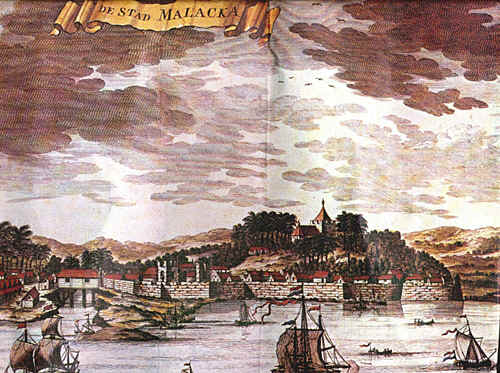 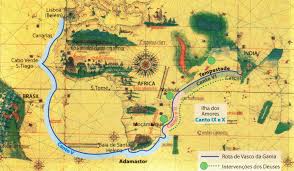 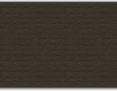 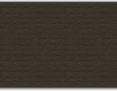 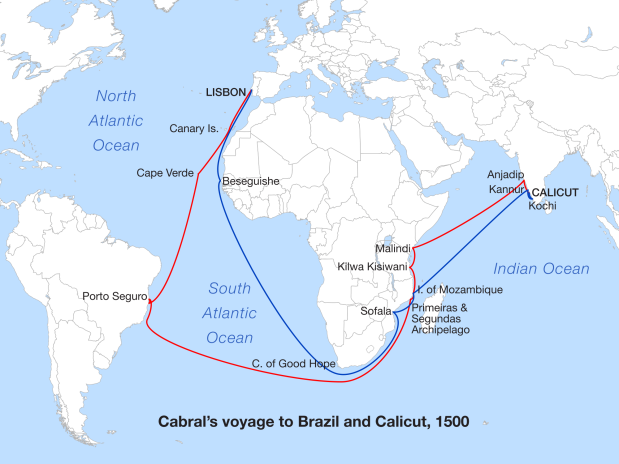 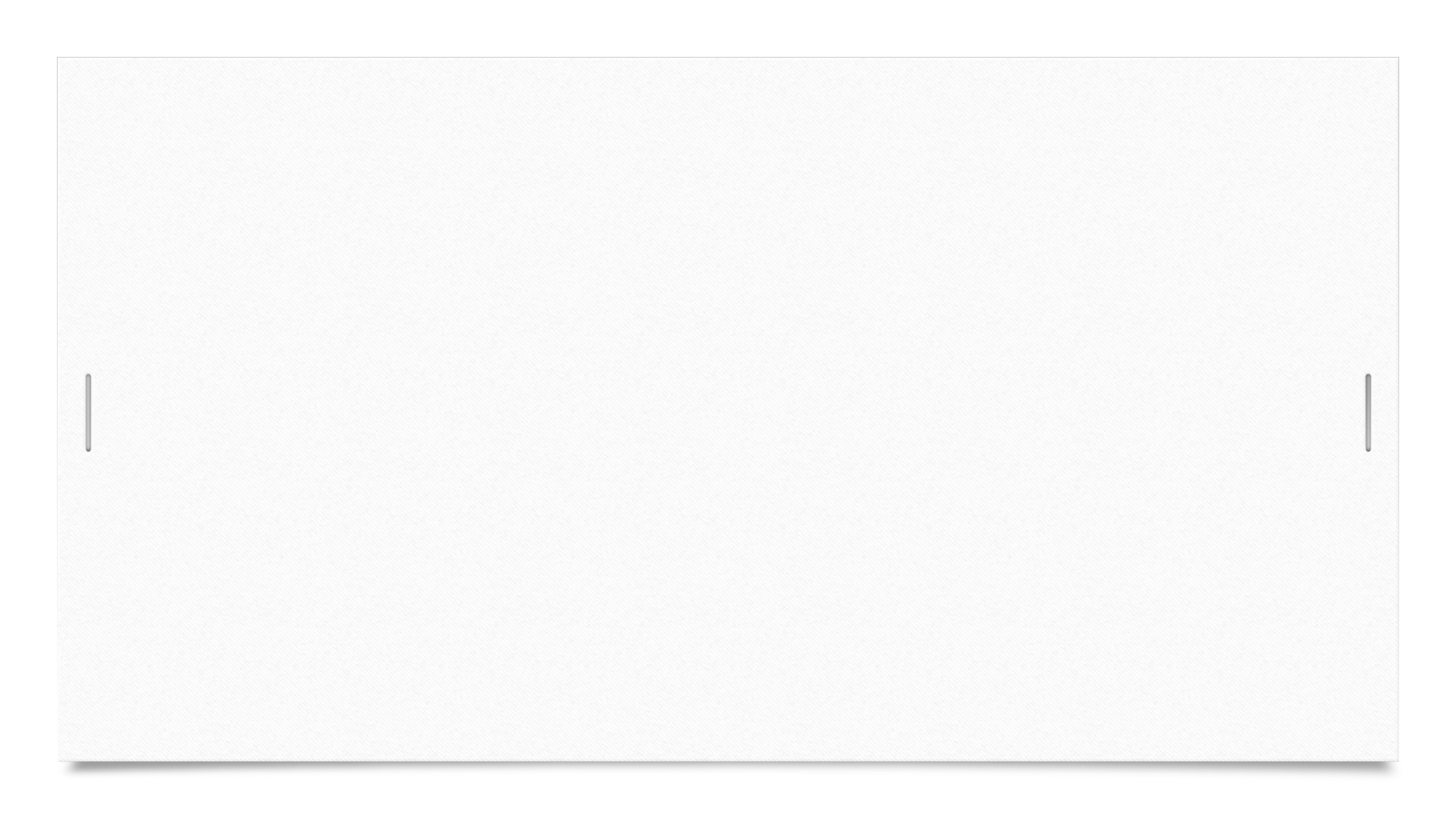 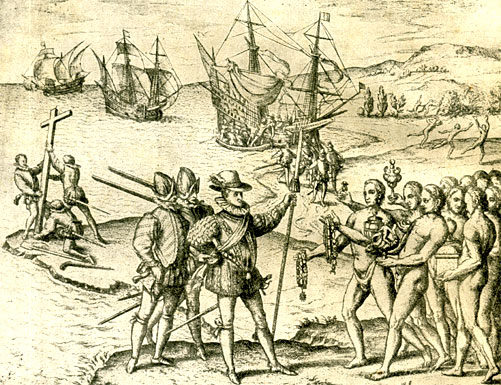 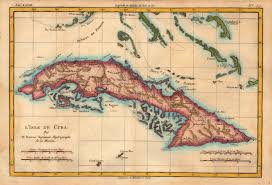 I viaggi e le scoperte degli spagnoli
1492-1504 I quattro viaggi di Colombo
1499-1508 I viaggi di Vespucci
1511 Inizia l’effettiva colonizzazione di Cuba
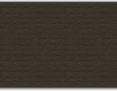 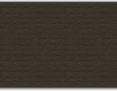 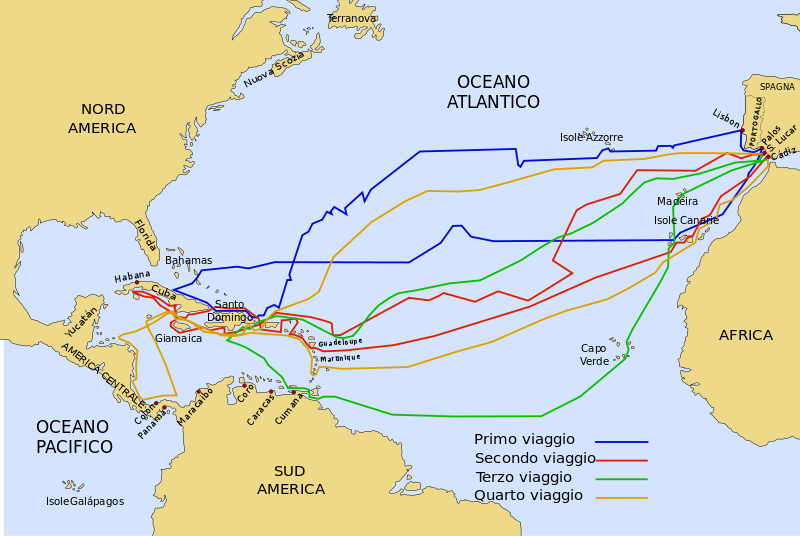 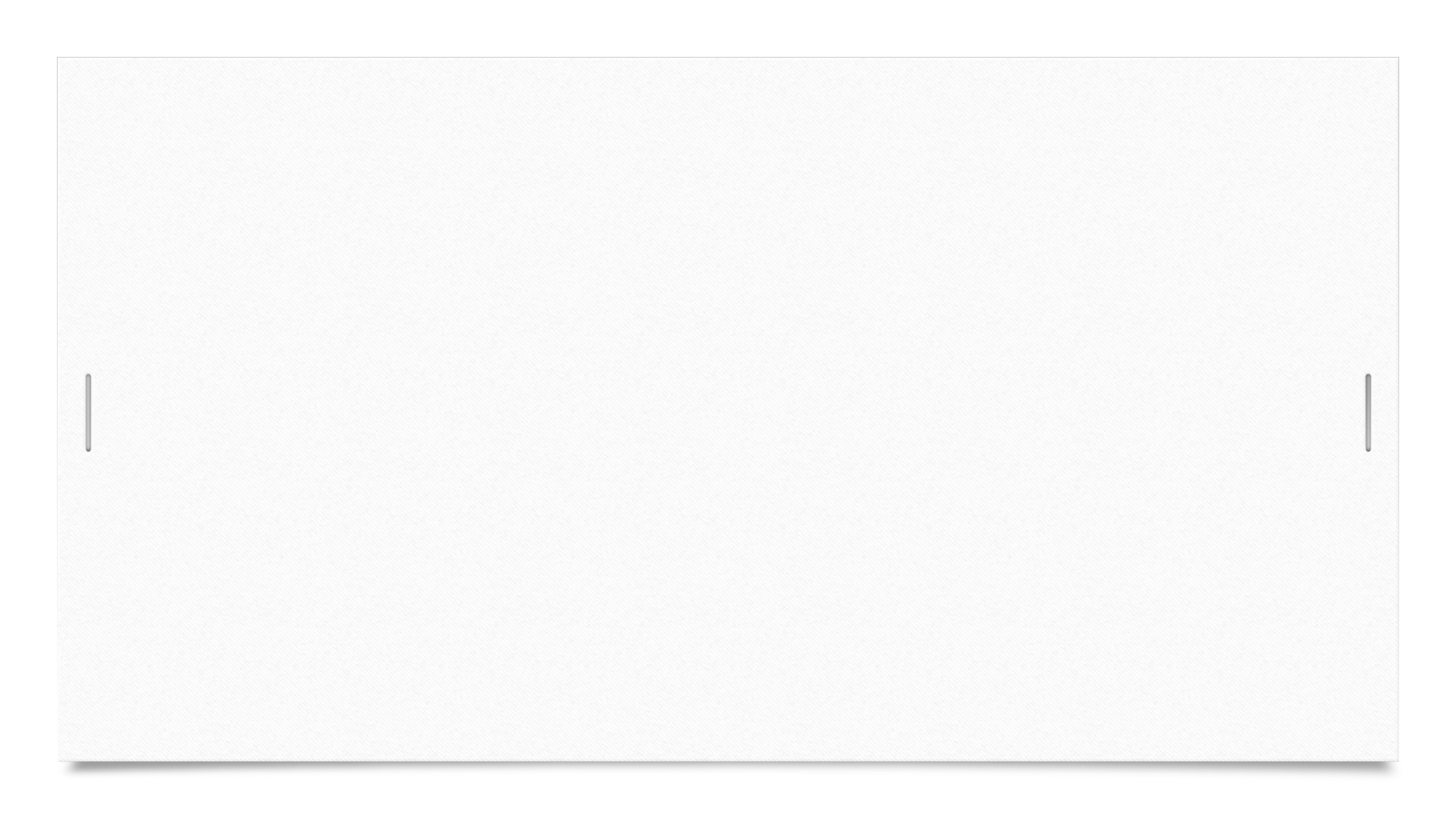 Le letture di Colombo
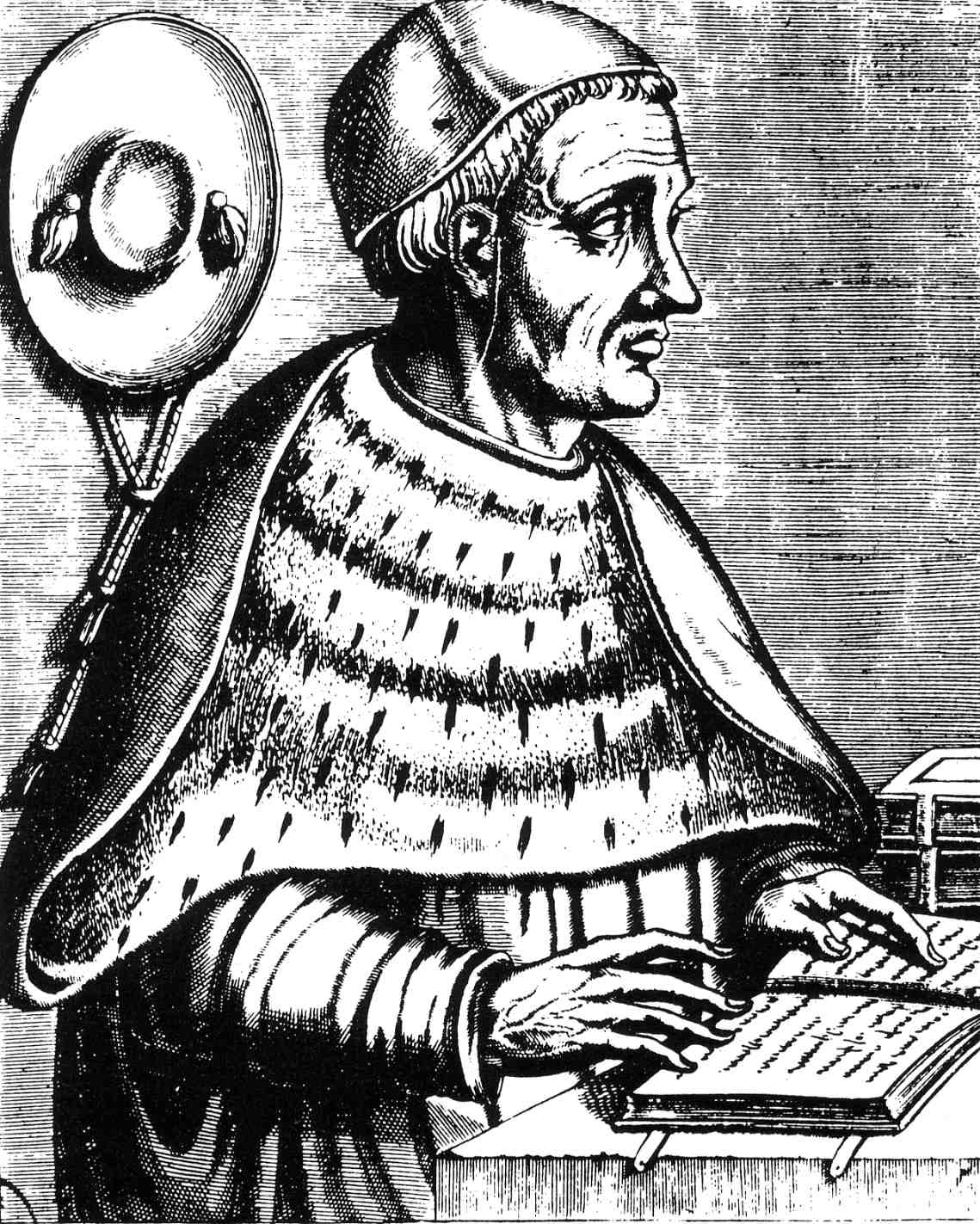 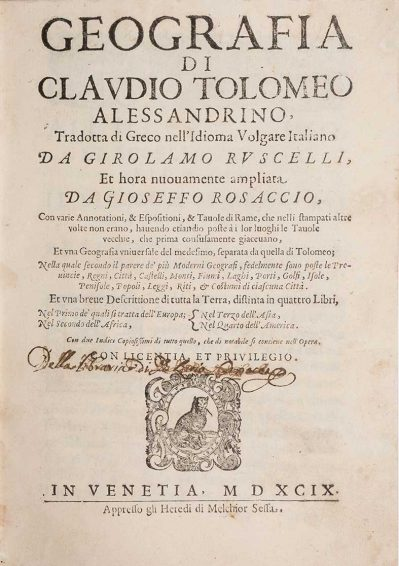 Tolomeo, La «Geografia»
Marco Polo “Il Milione”
Pierre d’Ailly, la “Imago Mundi”
Plinio, “Storia Naturale”
Pio II Enea Silvio Piccolomini
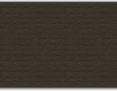 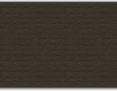 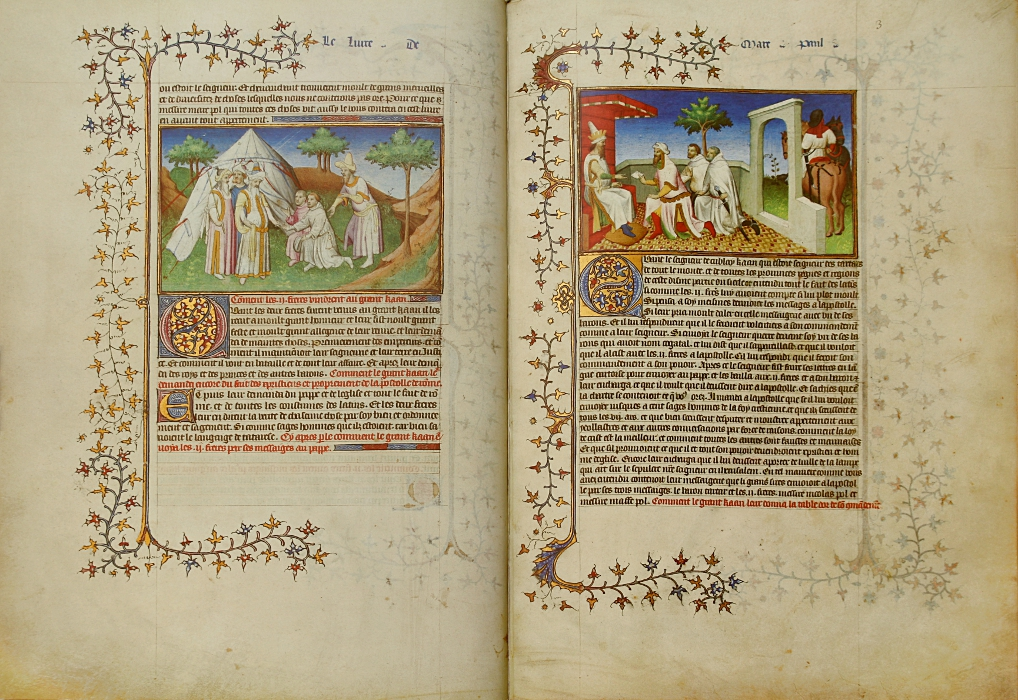 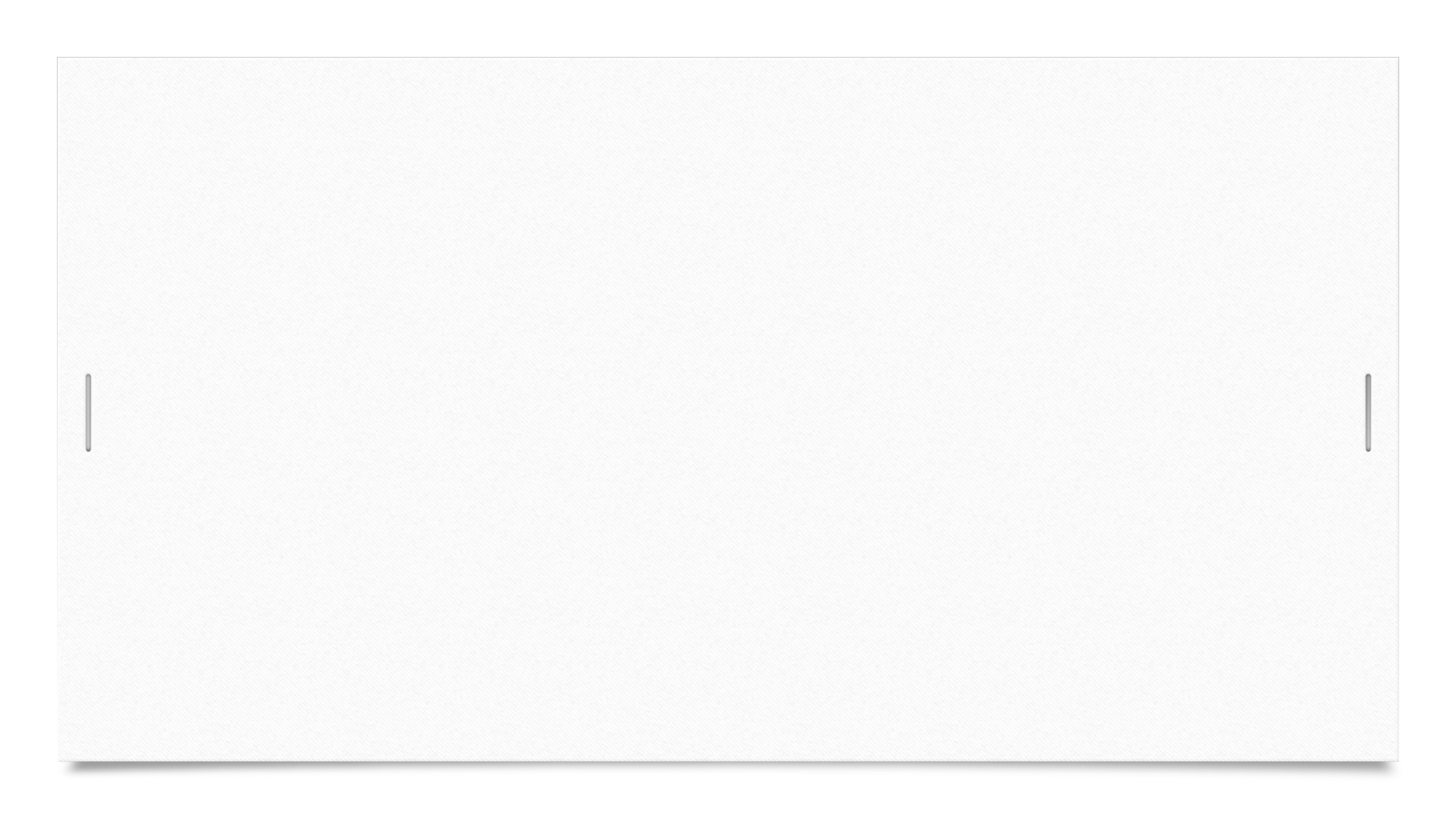 La prima immagine degli abitanti delle Americhe
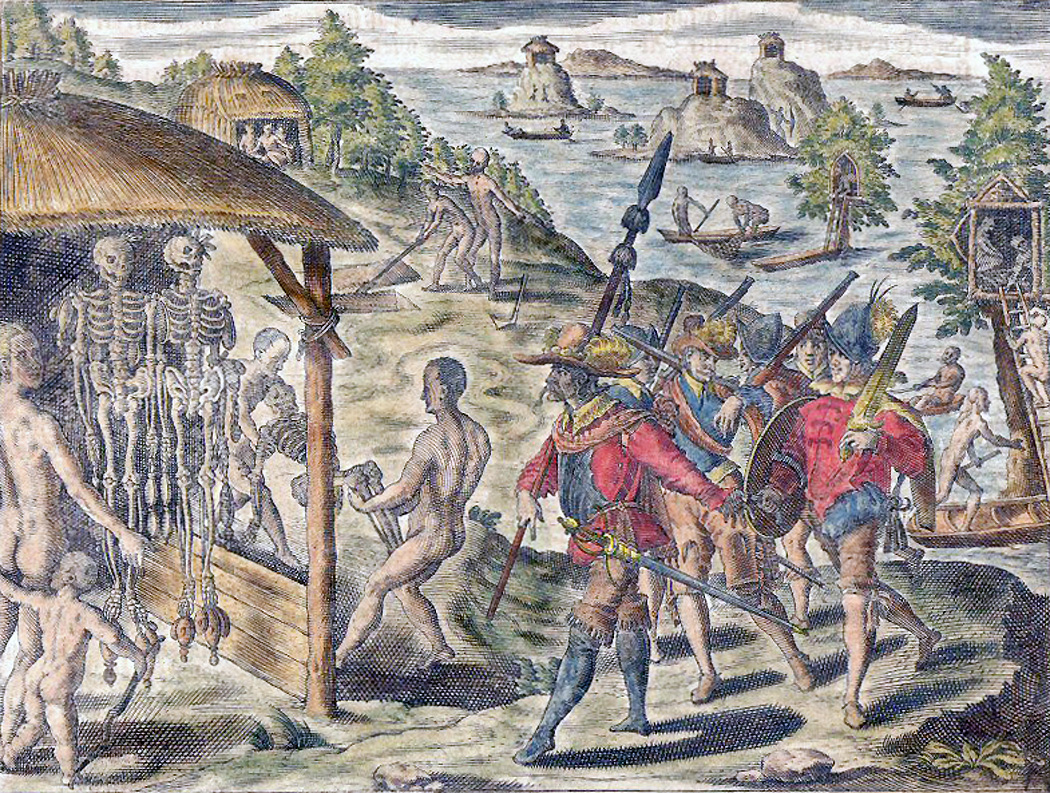 «c’erano uomini con un solo occhio e altri con muso di cane, i quali mangiavano gli uomini e, catturando qualcuno, gli tagliavano la testa, ne bevevano il sangue e ne tagliavano i genitali.»
Cristoforo Colombo, «Diario del primo viaggio» 4 dicembre 1492
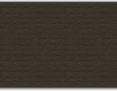 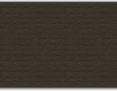 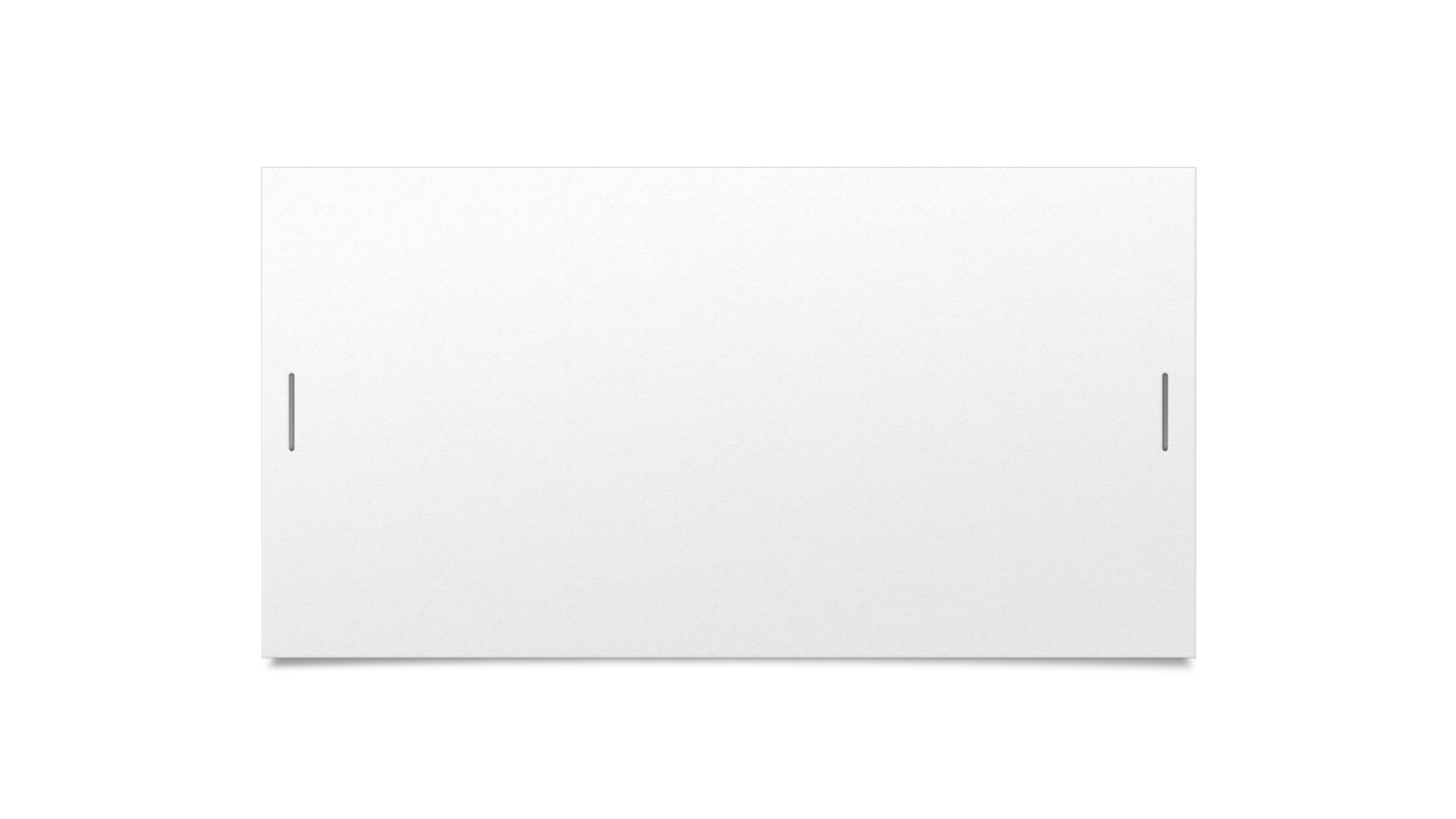 La carta nautica di Juan de la Cosa, 
Madrid, Museo Naval, n. 257, 1500.
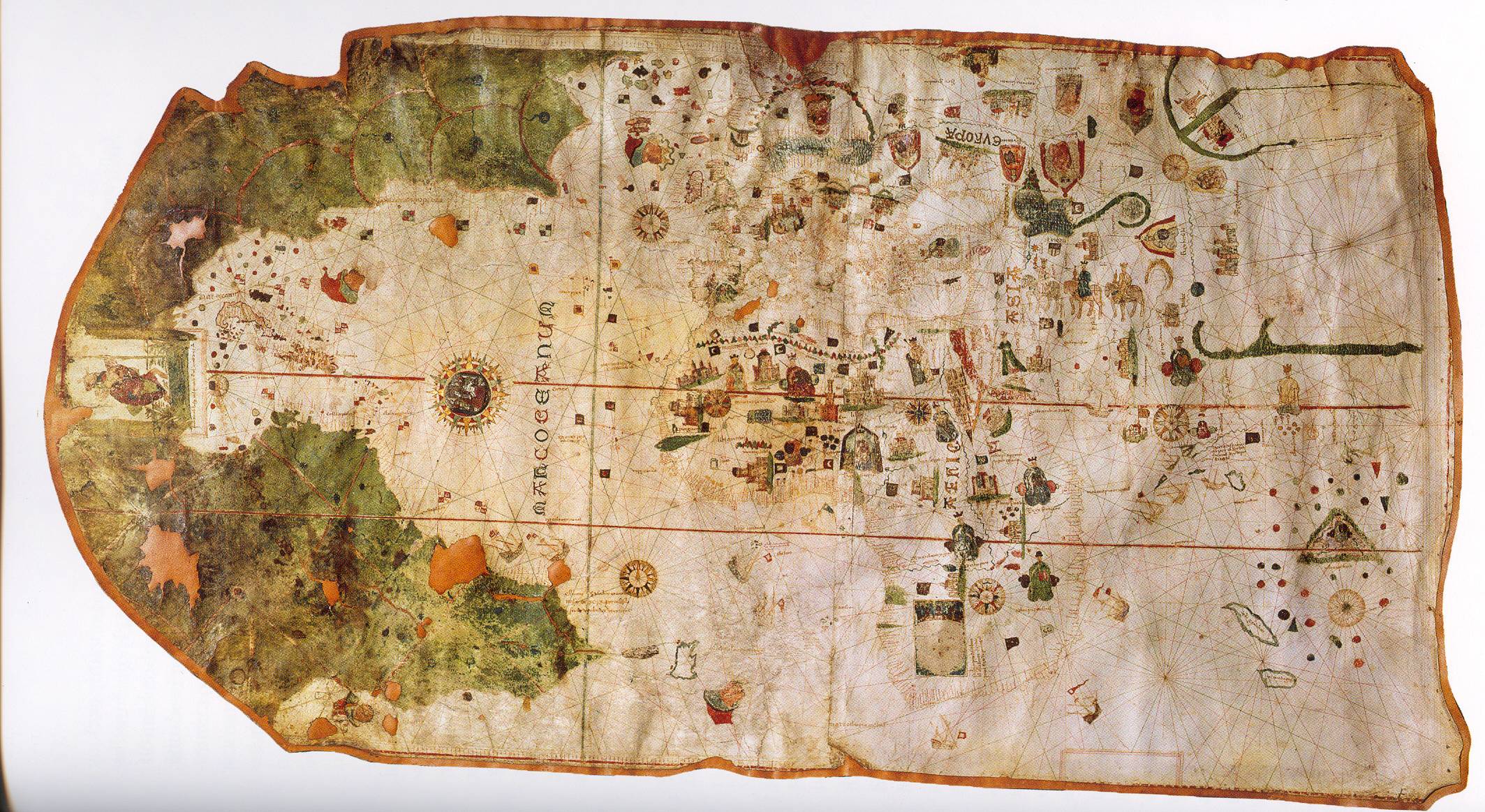 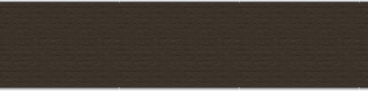 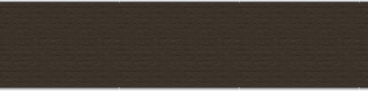 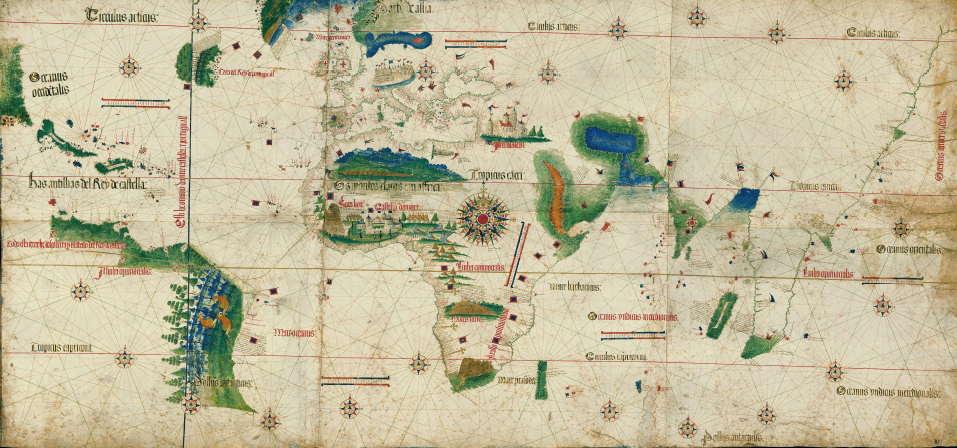 Carta del Cantino, Modena, Biblioteca Estense Universitaria, C.G.A.2, 1502.
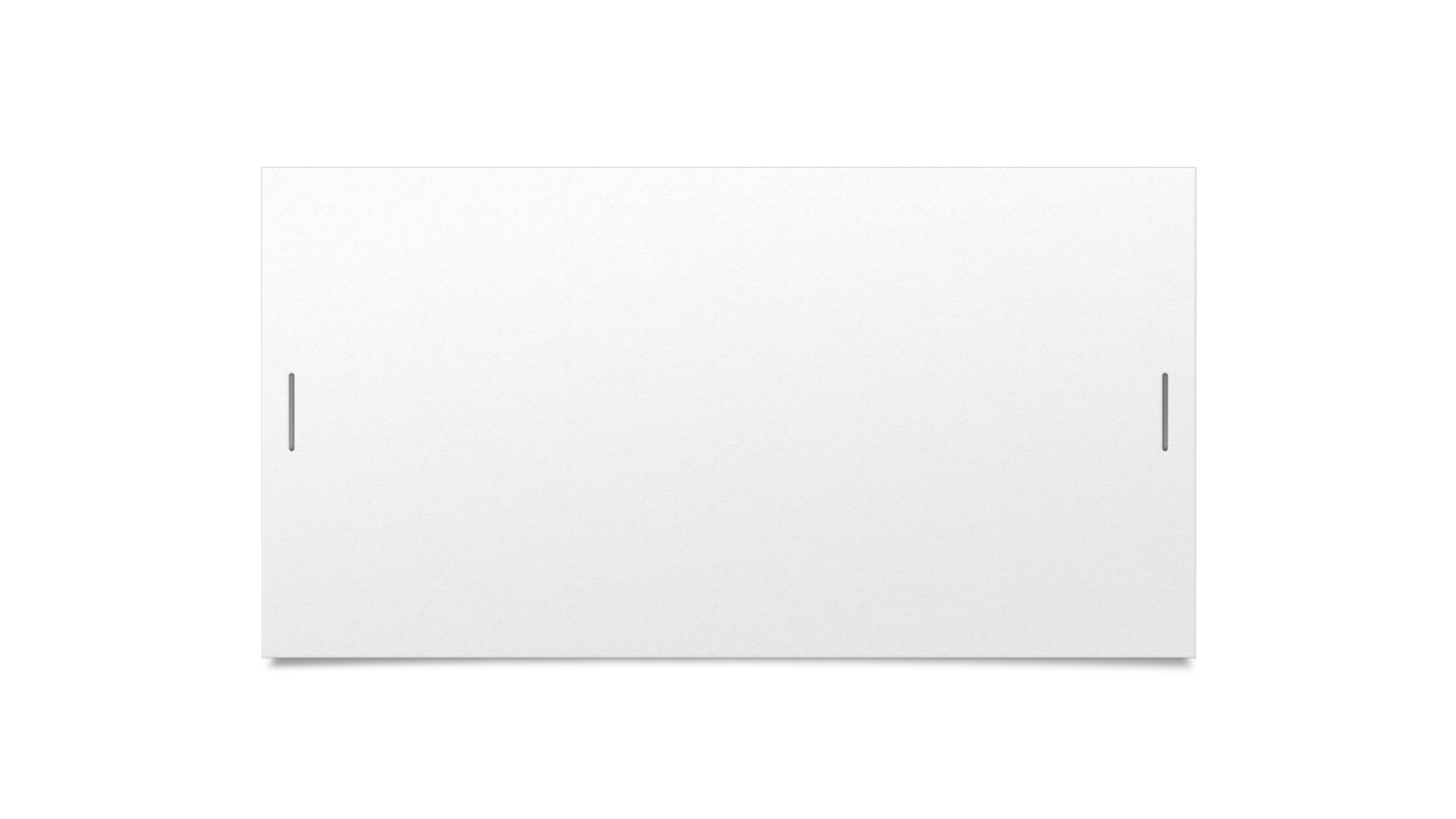 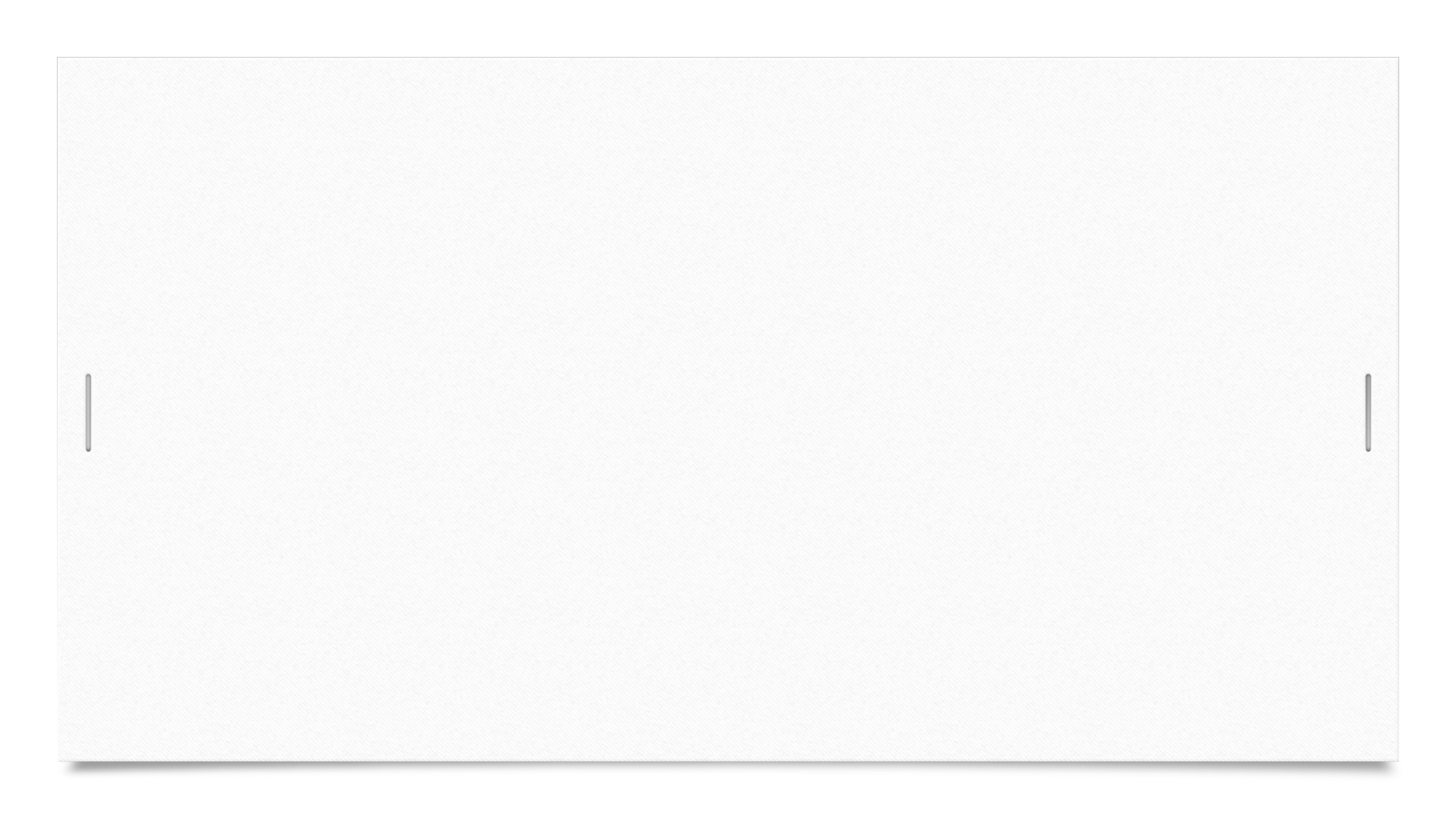 Mappa dell’America di Jodocus Hondius, 1606.
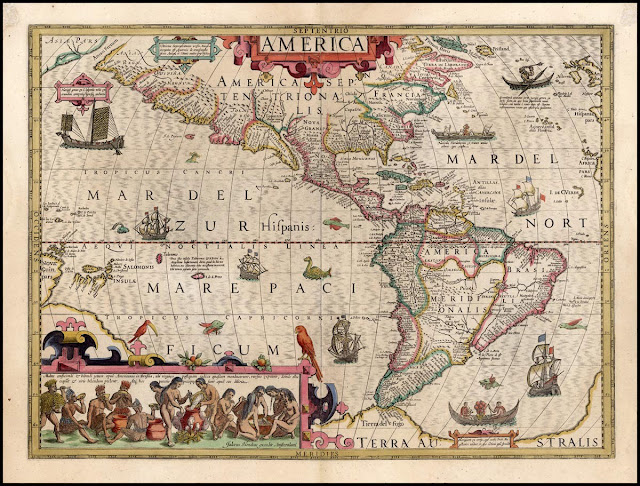 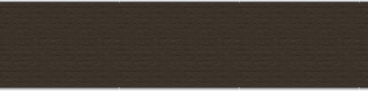 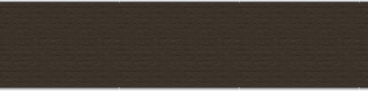 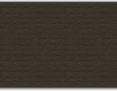 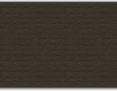 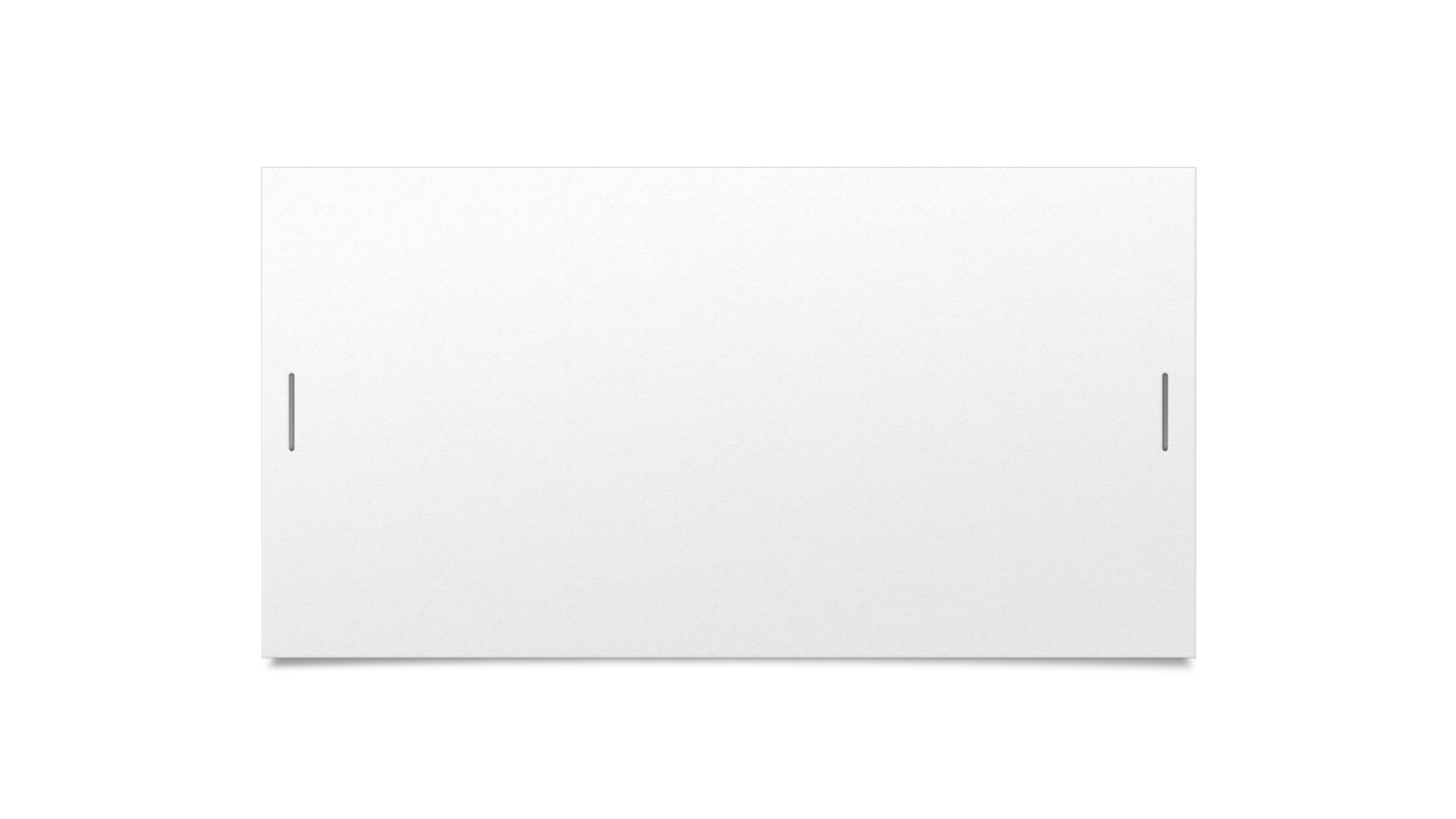 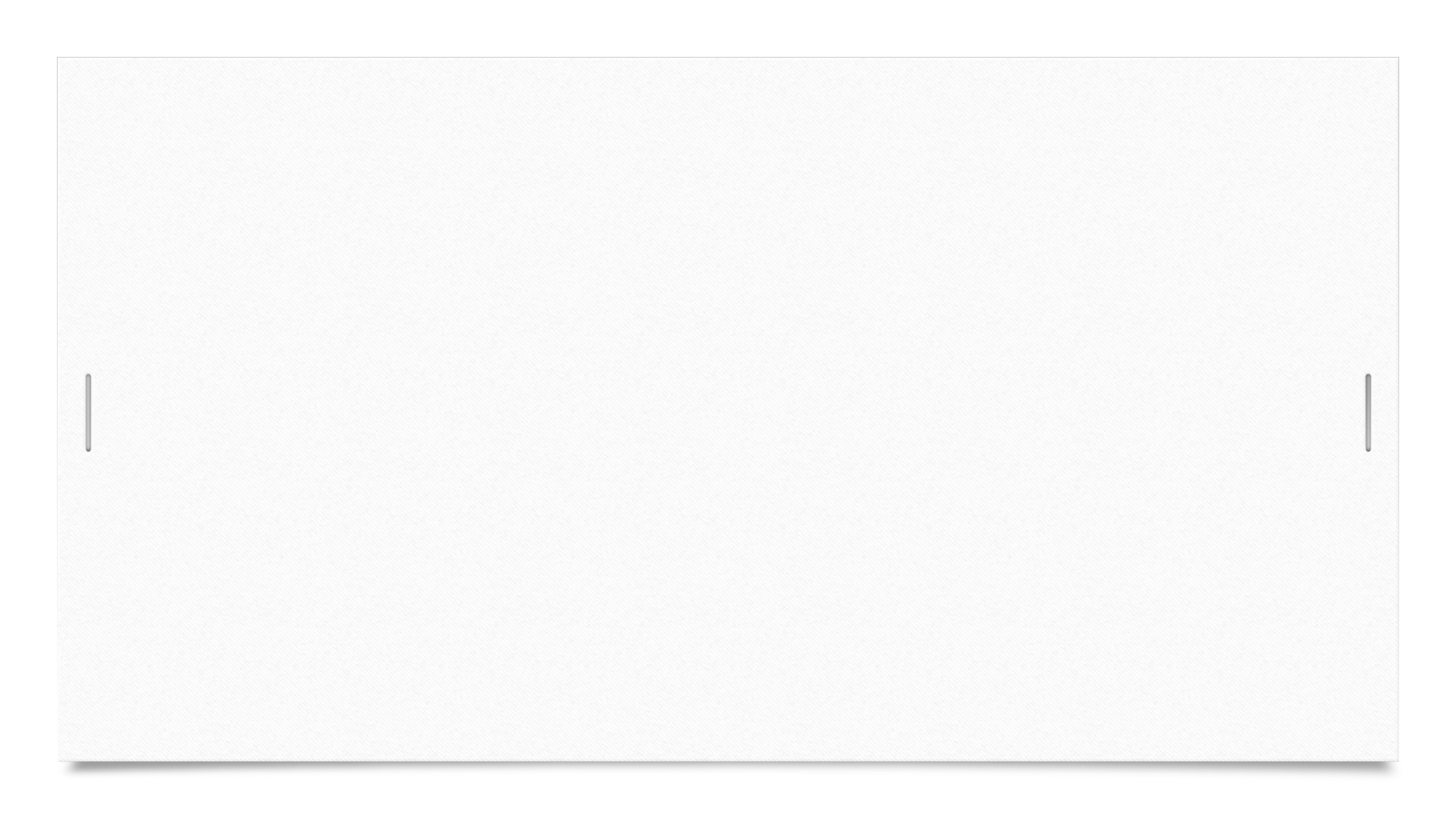 Mappa della Guyana di Jodocus Hondius, Amsterdam, 1598.
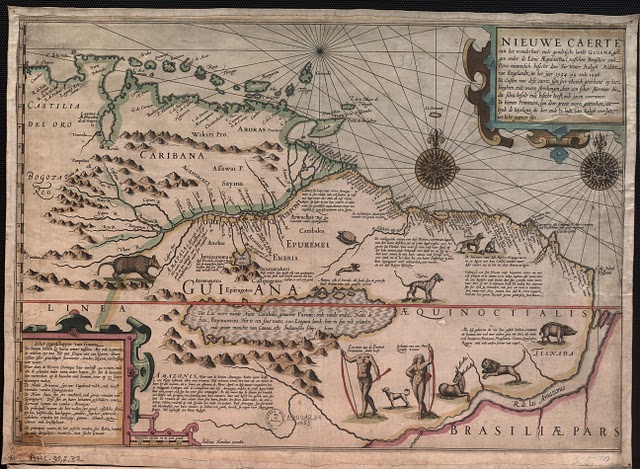 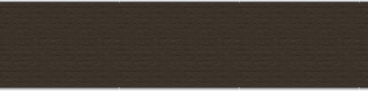 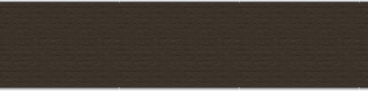 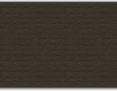 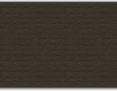 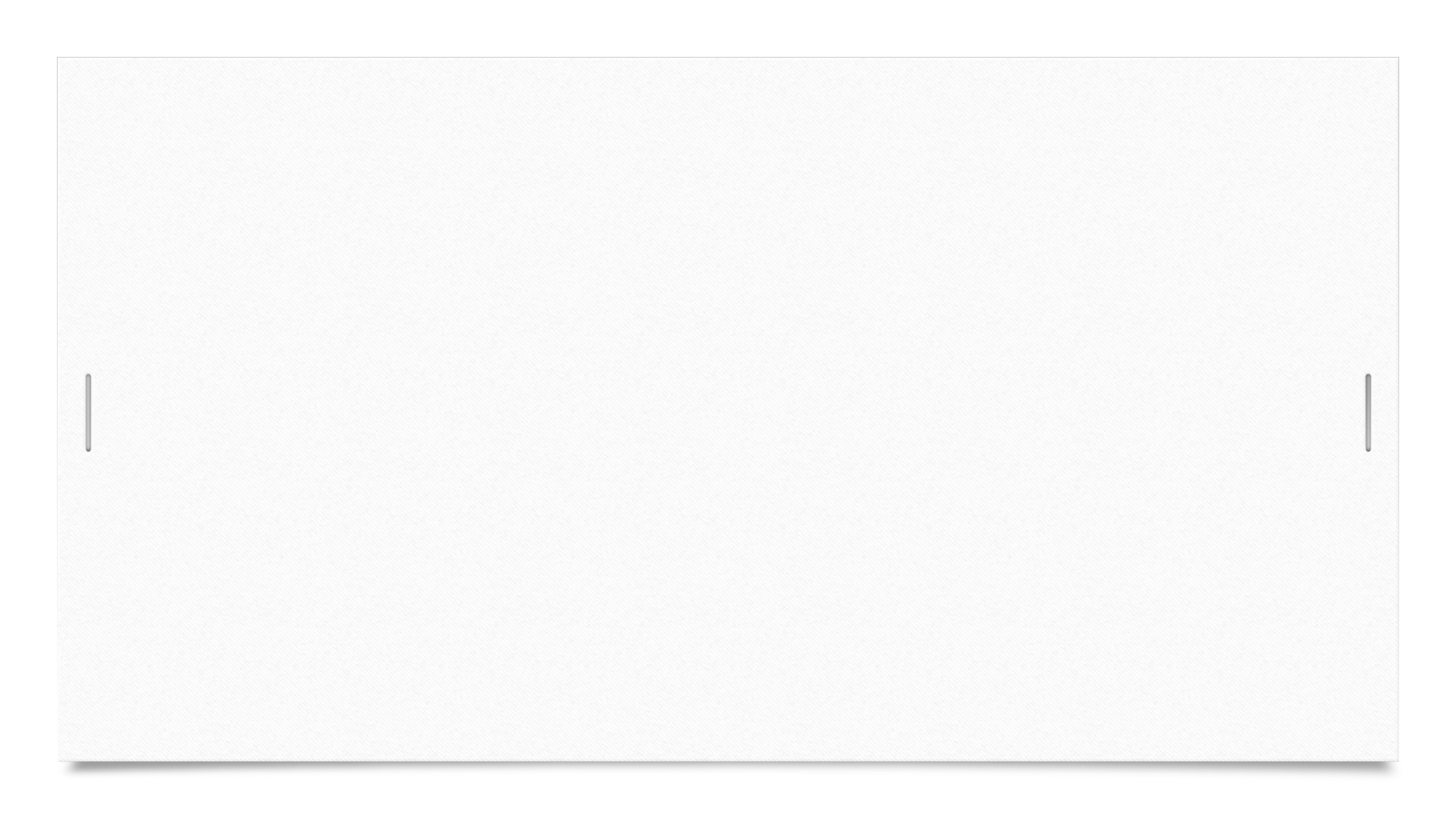 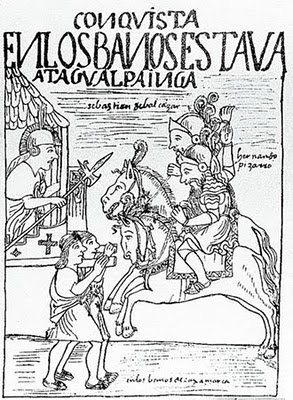 1519-1521 Conquista del Messico da parte di Cortés

1527-1533 Conquista del Peru da parte di Pizarro
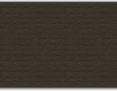 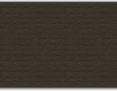 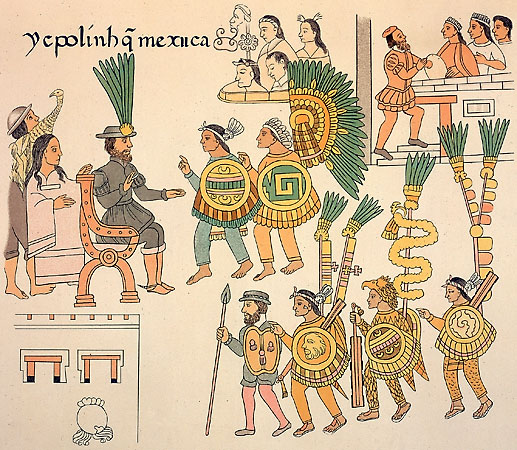 La idea de raza nace con América y originalmente se refiere a las diferencias
entre “indios” y conquistadores, principalmente “castellano”’ (Quijano, 1992a). Las primeras gentes dominadas a las que los futuros europeos aplican la idea de “color” no son, sin embargo, los indios. Son los esclavos secuestrados y negociados desde las costas de lo que ahora se conoce como África y a quienes se llamará “negros”. Pero aunque sin duda parezca ahora extraño, no es a ellos a los que originalmente se aplica la idea de raza, a pesar de que los futuros europeos los conocen desde mucho antes de llegar a las costas de la futura América. (Quijano, 1998)
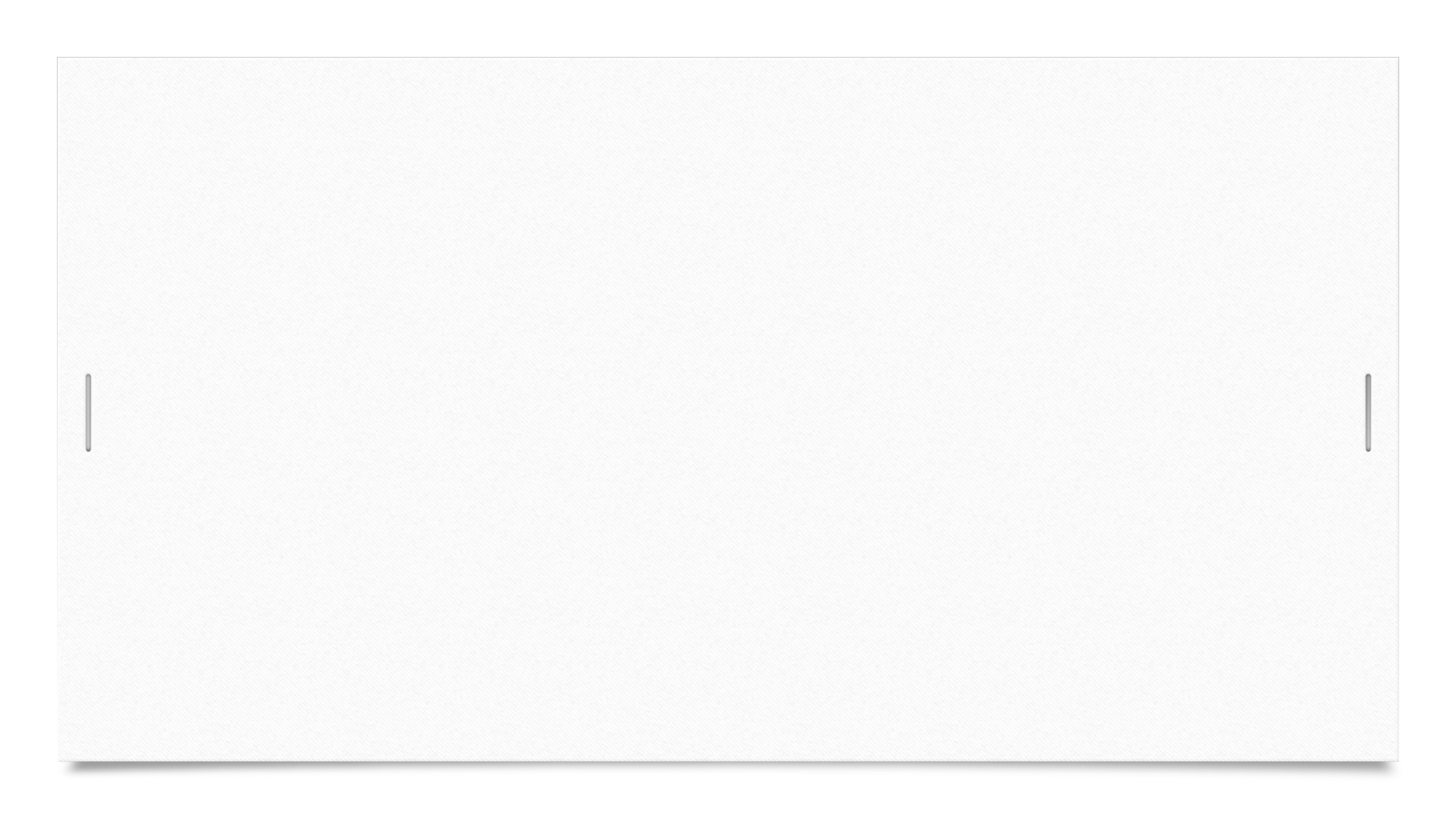 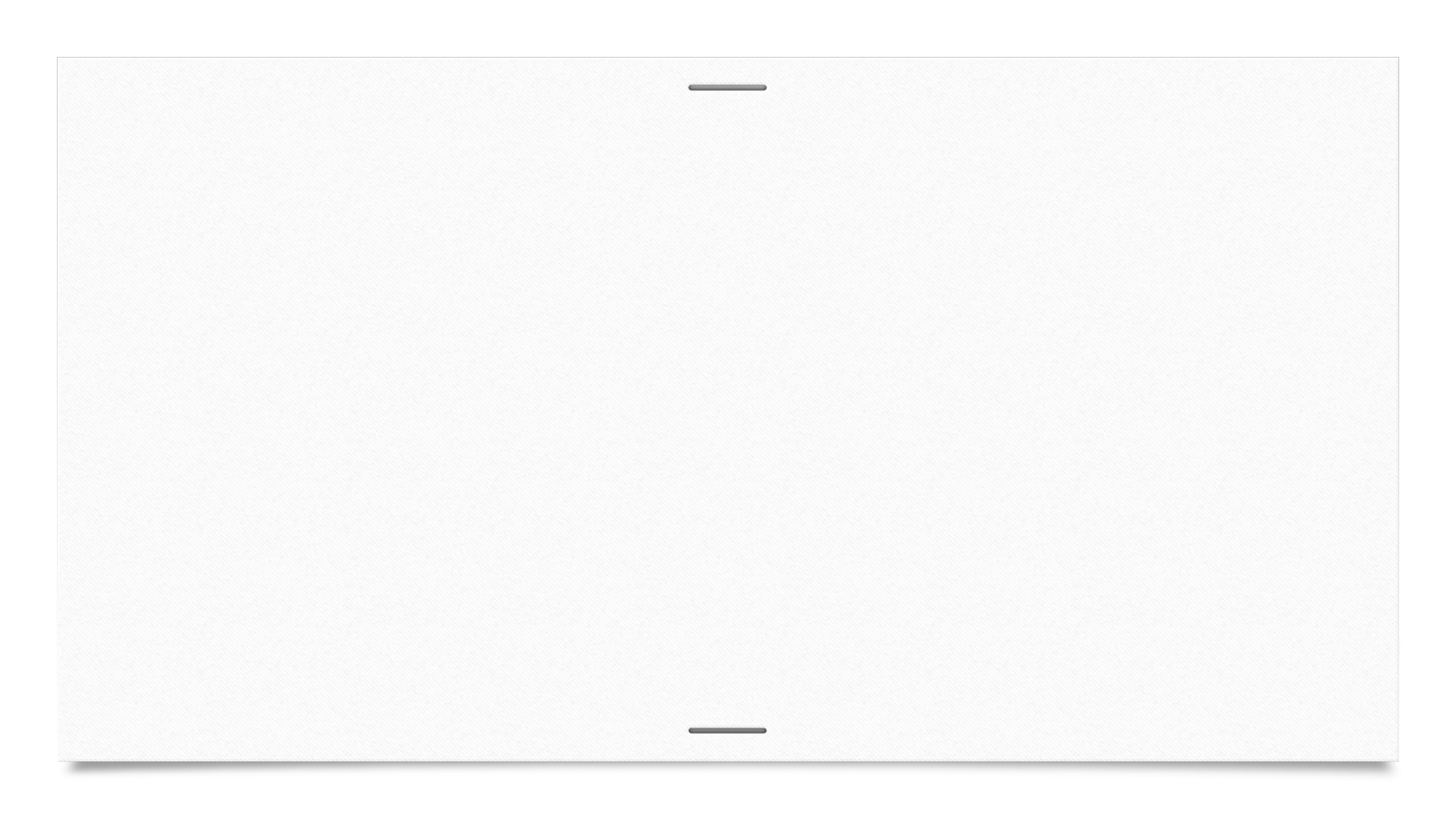 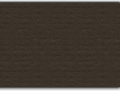 Il dibattito sull’umanità degli abitanti originari delle Americhe.
L’opinione degli intellettuali spagnoli nella prima metà del ‘500

La bolla papale «Sublimis Deus» di Papa Paolo III del 1537:
Noi dunque che, sebbene immeriti, esercitiamo sulla terra le veci di Nostro Signore, cerchiamo con ogni sforzo anche le pecore del suo gregge a noi affidate che sono fuori dal suo ovile, per ricondurle allo stesso ovile. 
Consideriamo gli stessi indiani come veri uomini, non solo capaci di ricevere la fede cristiana, ma come ci hanno informato, prontissimi ad accorrere alla stessa fede. 
E volendo a queste cose provvedere con congrui rimedi, (determiniamo e dichiariamo) che i suddetti indiani e tutte le altre genti delle quali giungerà notizia in futuro ai cristiani, anche se sono fuori della fede in Cristo, non siano privati della loro libertà e del dominio delle loro cose. 
Di tali libertà e dominio, possono usare e possedere e godere, liberamente e lecitamente, e non devono essere ridotti in servitù. E se accade il contrario, sia invalido e nullo. 
E i suddetti indiani e le altre genti devono essere invitati alla fede in Cristo con la predicazione della parola di Dio e l'esempio di una buona vita.
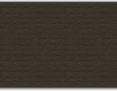 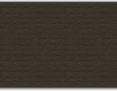 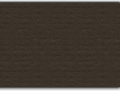 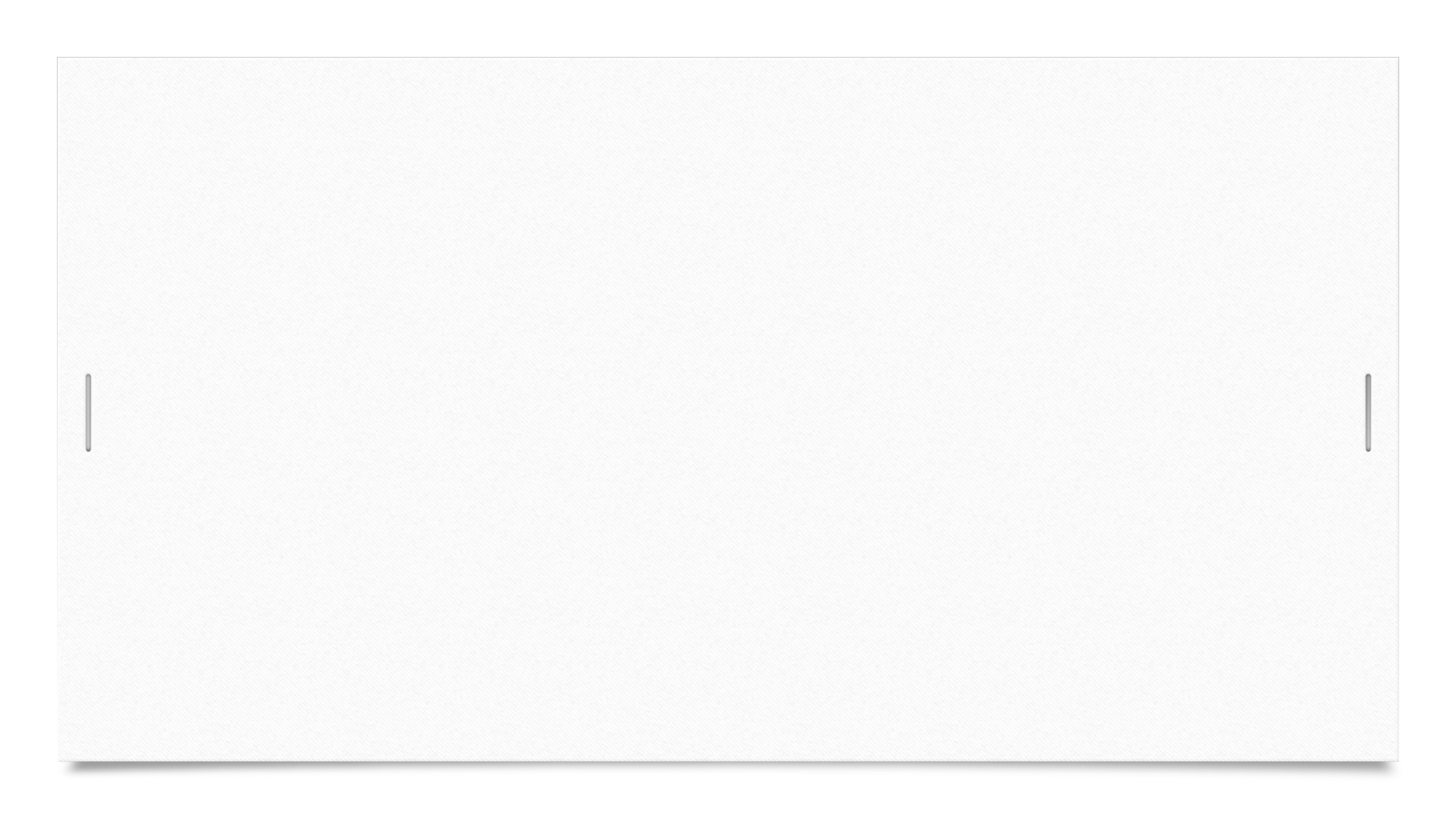 La Junta de Valladolid (1550-1551)
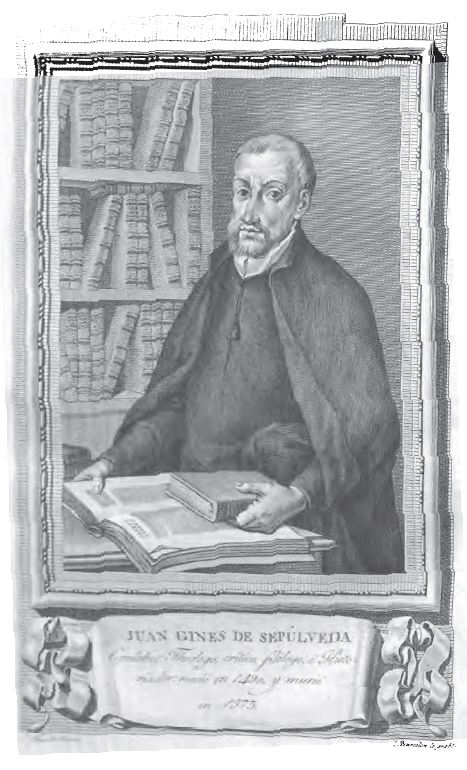 Le due posizioni: Juan Ginés de Sepulveda
La guerra contro gli indios è una «guerra giusta» attraverso la quale si potranno salvare dalla loro idolatria e dalle pratiche disumane
Gli indios sono incapaci di governarsi da soli, dunque gli spagnoli hanno il diritto di governare quelle terre
Non permette la schiavitù, ma ammette che gli spagnoli possano servirsi degli indios in quanto inferiori
Gli spagnoli hanno il dovere di evangelizzarli
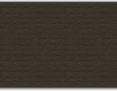 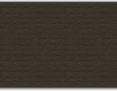 La posizione di Bartolomé de Las Casas

Dimostra l’alto grado di civiltà raggiunto dagli abitanti originari
Reclama la loro fondamentale umanità, anche in relazione alle loro credenze religiose
L’evangelizzazione è un «diritto» degli indios, ma deve essere attuata secondo la loro cultura
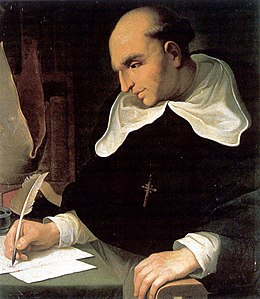 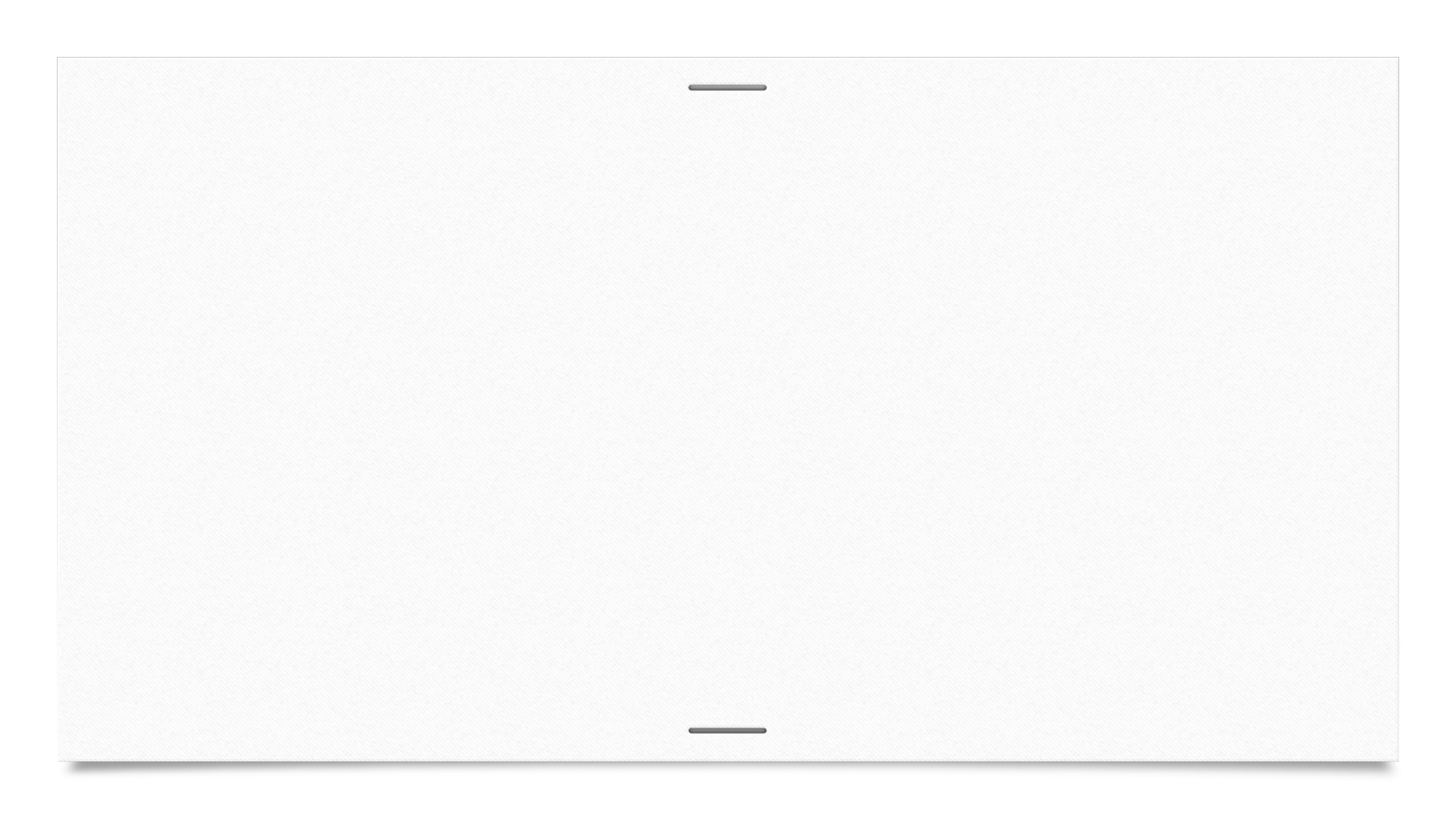 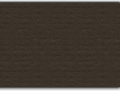 Le «Leyes Nuevas de Indias» (1542-1543)
21 . Ordenamos y mandamos que de aquí adelante por ninguna causa de guerra ni otra alguna, aunque sea so titulo de revelión ni por rescate ni de otra manera, no se pueda hazer esclavo indio alguno, y queremos sean tratados como vasallos nuestros de la Corona de Castilla, pues lo son.
22. Ninguna persona se pueda servir de los indios por vía de naburia ni tapia ni otro modo alguno contra su voluntad.
23. Como avemos mandado proveer que de aquí adelante por ninguna vía se hagan los indios esclavos, ansí en los que hasta aquí se han fecho contra razón y derecho y contra las Provissiones e Instruçiones dadas, ordenamos y mandamos que las Abdiençias, llamadas las partes, sin tela de juizio, sumaria y brevemente, sóla la verdad sabida, los pongan en libertad, si las personas que los tovieren por esclavos no mostraren título cómo los tienen y poseen ligítimamente. Y porque a falta de personas que soliciten lo susodicho los indios no queden por esclavos injustamente, mandamos que las Abdiençias pongan personas que sigan por los indios esta causa, y se paguen de penas de Cámara, y sean hombres de confiança y diligençia.
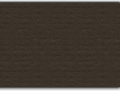 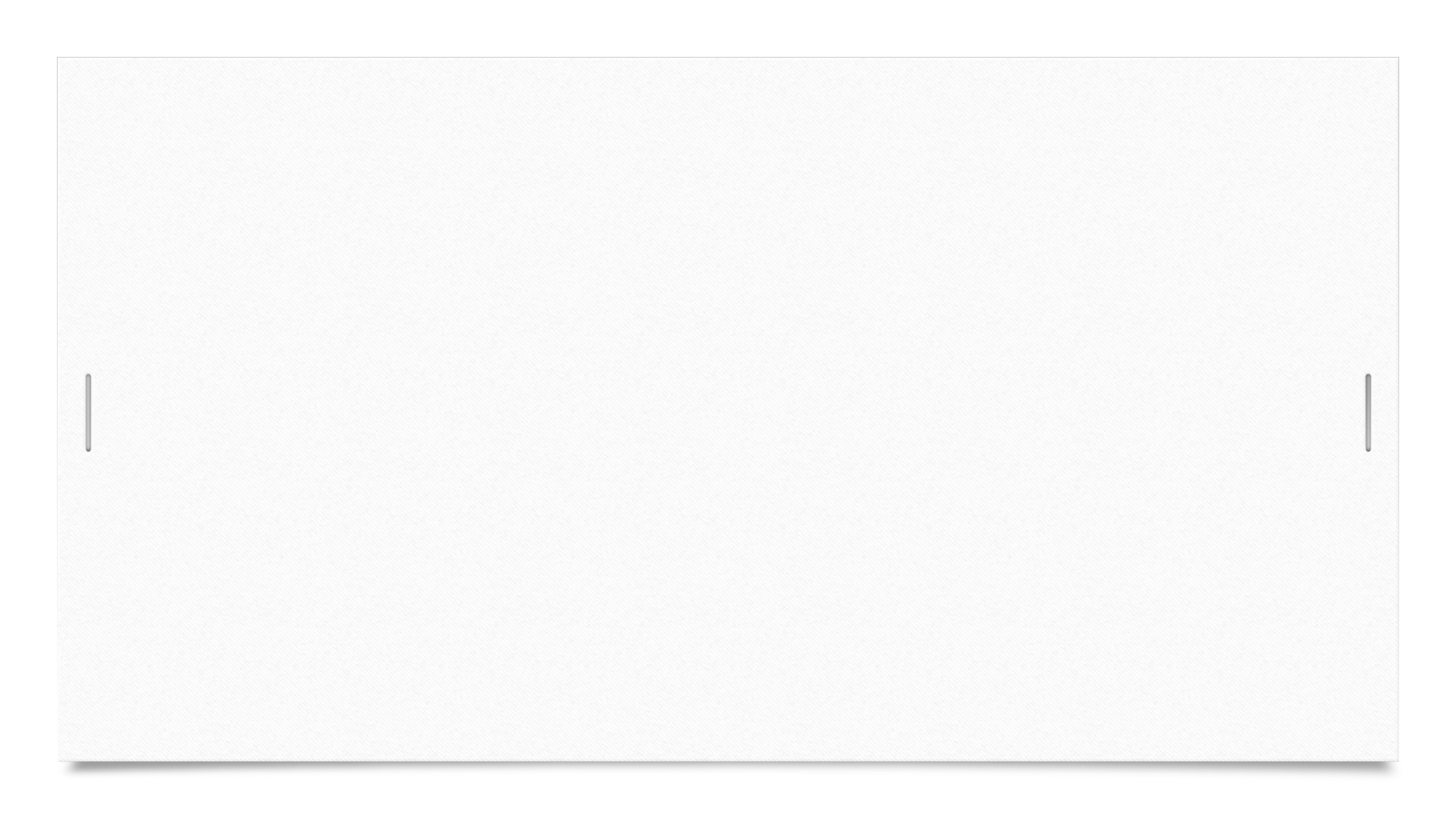 La limpieza de sangre e la questione dell’identità basata sull’origine
Il massacro degli ebrei spagnoli del 1391
Gli «Estatutos de limpieza de sangre»
Il dibattito sulla validità degli «Estatutos» e la loro applicazione
La conseguenza: una differenza che si basa sulla biologia
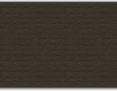 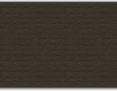 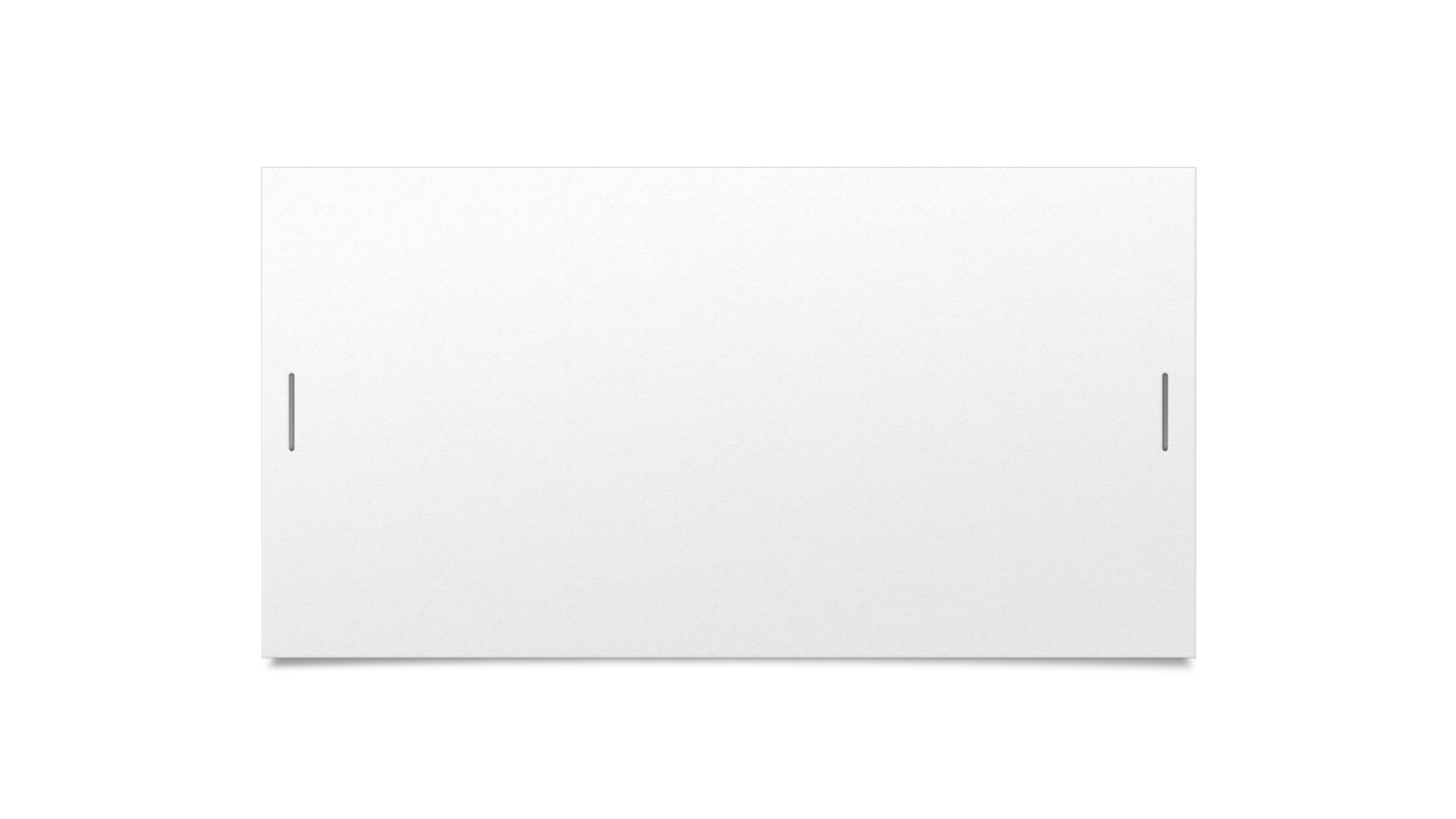 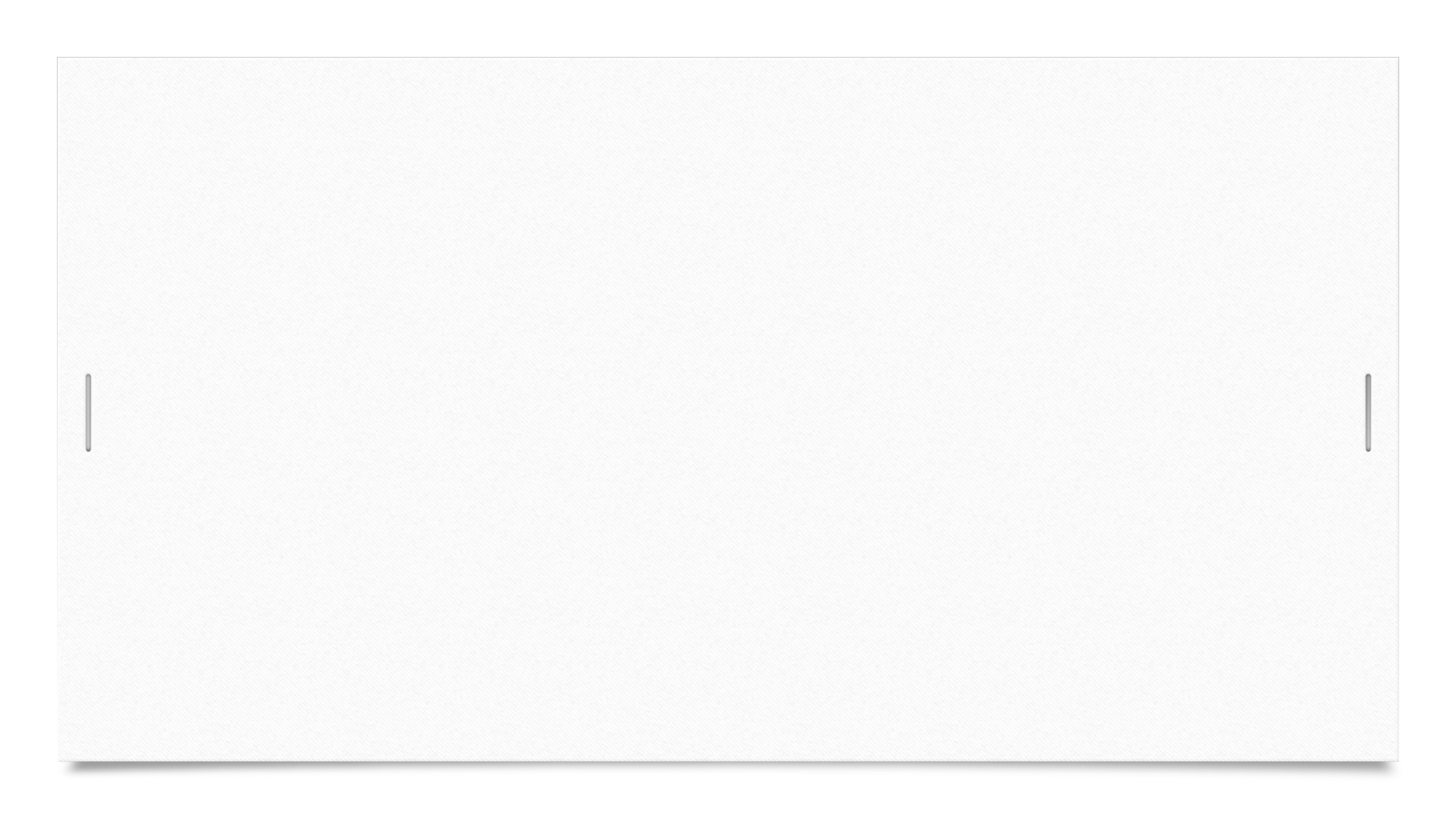 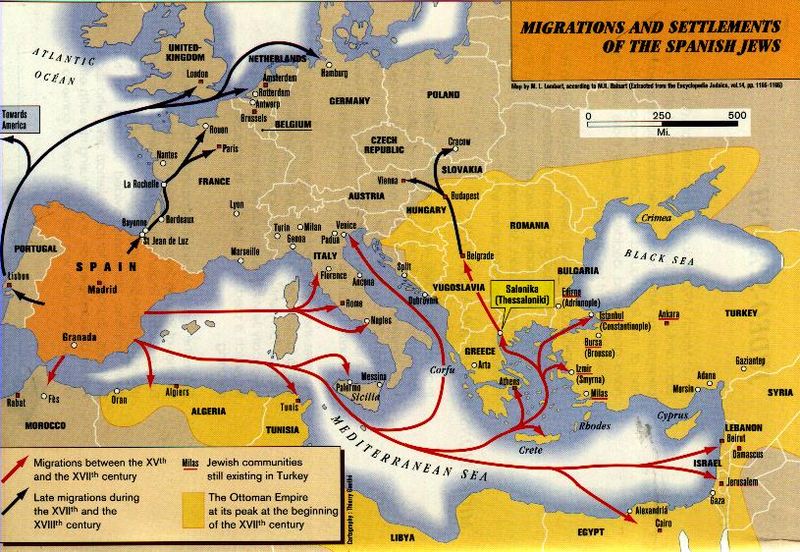 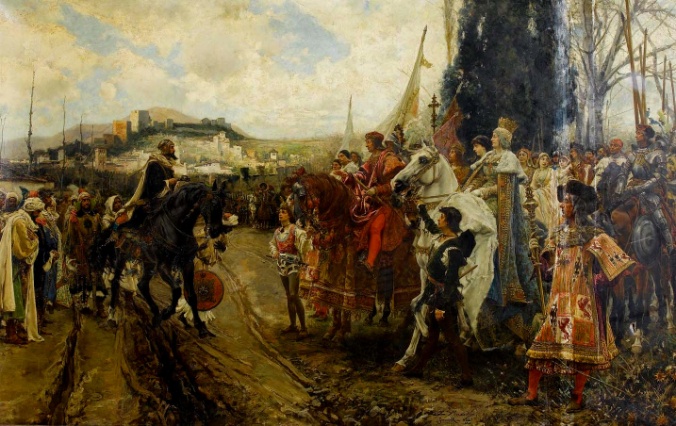 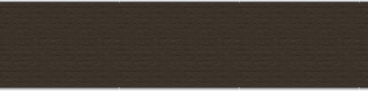 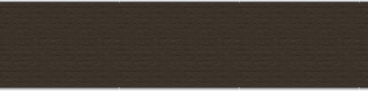 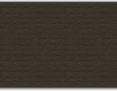 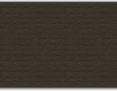 La conquista di Granada (1492)

L’espulsione degli ebrei  (1492)
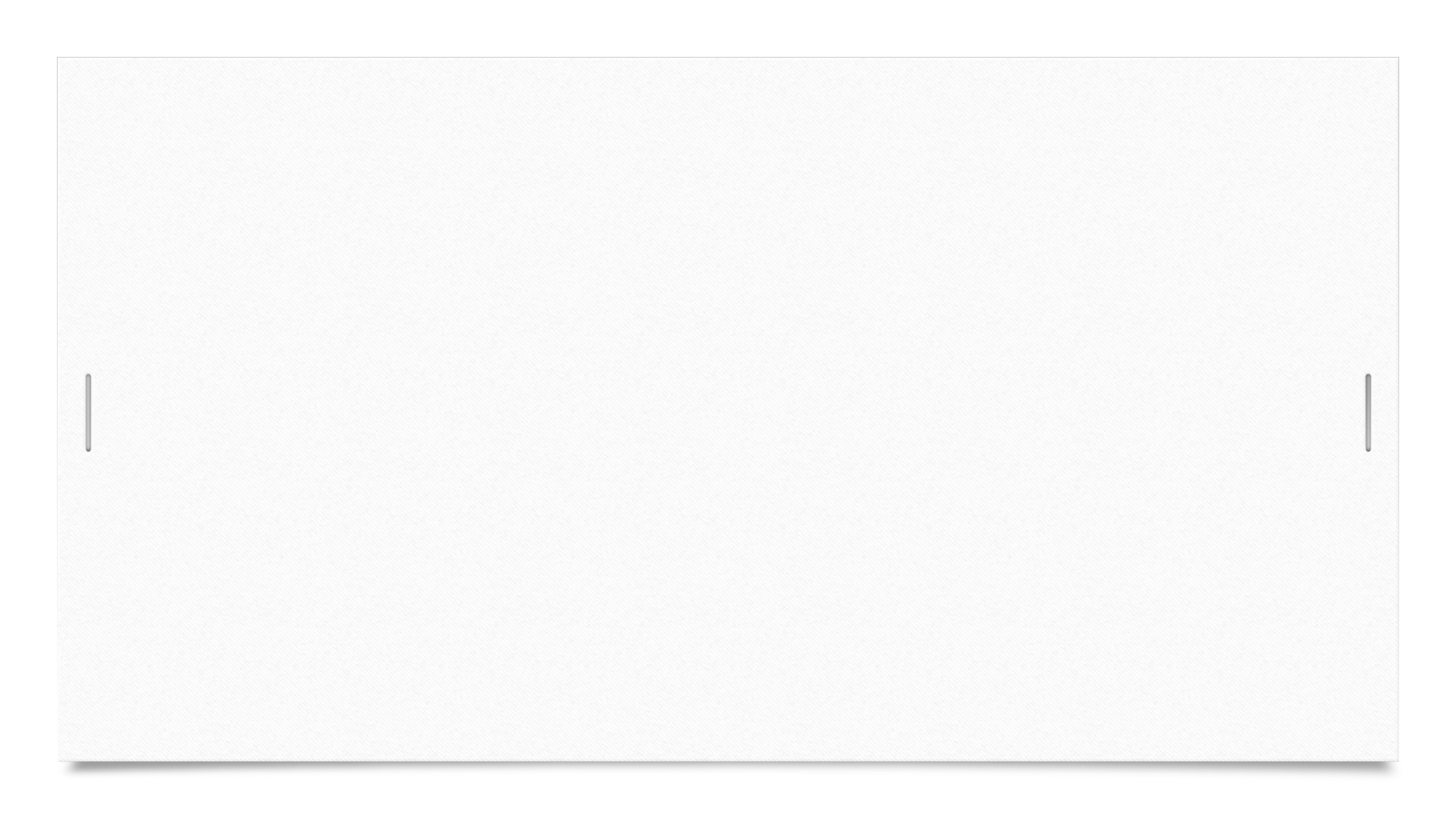 I viaggi forzati
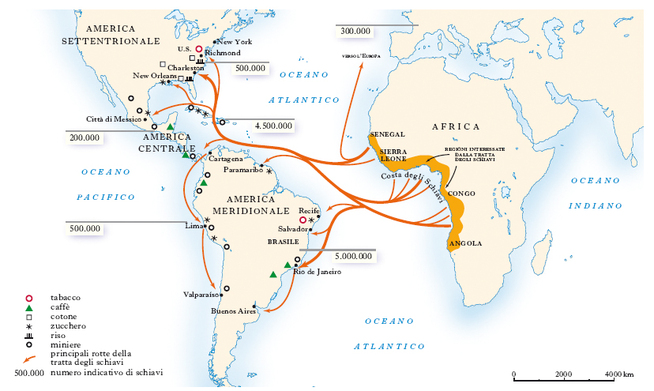 La tratta degli schiavi 

Il commercio triangolare

Le compagnie commerciali per la vendita degli schiavi
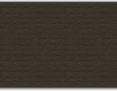 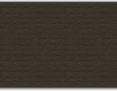 Le conseguenze di questa prima fase
Le conseguenze economiche
-  Lo scambio colombiano
L’oro e l’argento americani
I prodotti alimentari 
Il commercio degli schiavi
Le compagnie commerciali in Inghilterra, Olanda e Francia